Hình ảnh trên làm em liên tưởng đến điều gì?
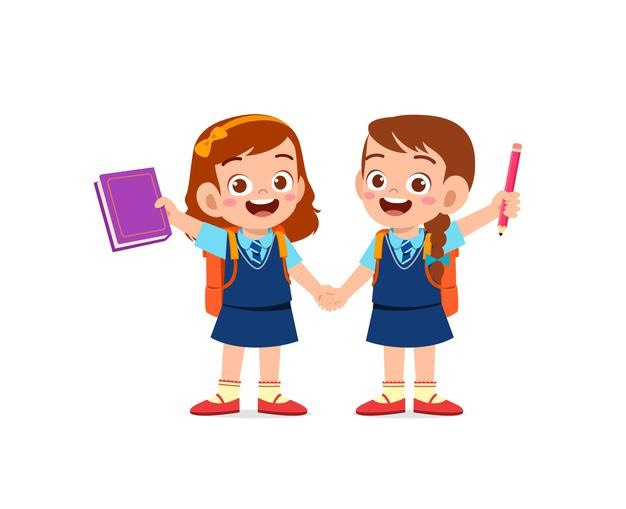 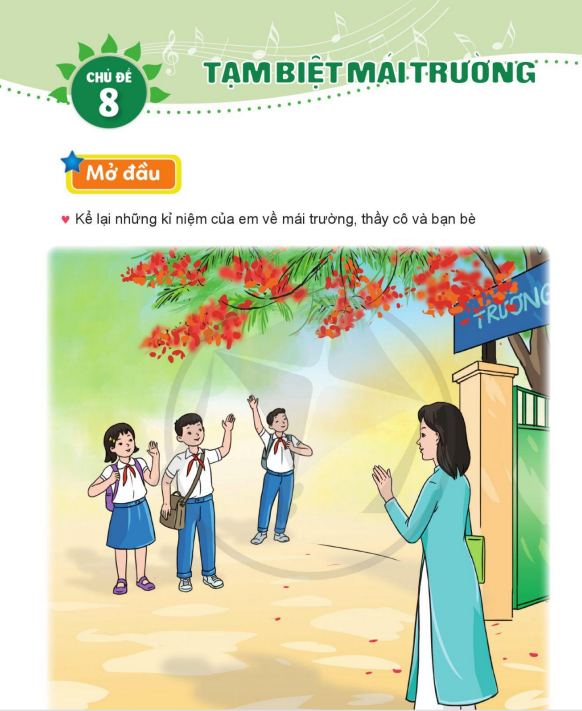 TIẾT 31
HÁT BÀI: EM VẪN NHỚ TRƯỜNG XƯA
Nhạc và lời: Thanh Sơn
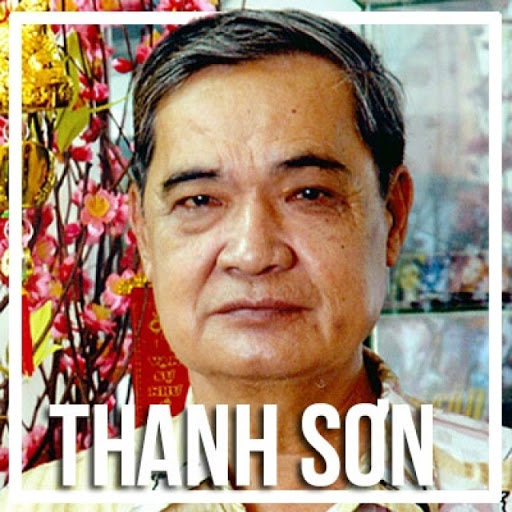 TÁC GIẢ - TÁC PHẨM
Nhạc sĩ Thanh Sơn (1 tháng 5 năm 1940 – 4 tháng 4 năm 2012) là một nhạc sĩ Việt Nam. Ông được biết đến từ thập niên 1960 với những ca khúc trữ tình nói về tuổi học trò.
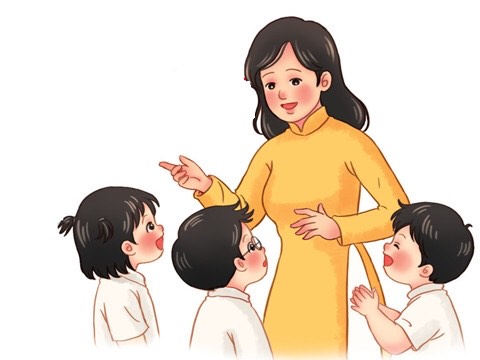 Bài hát :Em vẫn nhớ trường xưa” nói về chủ đề nhà trường, được nhiều thế hệ HS yêu thích. Bài hát có giai điệu vui tươi....Mái trường thân thương, nơi đó có bạn bè thầy cô, nơi chúng ta học tập, rèn luyện để trở thành những người tốt mai sau xây dựng cuộc sống.hình ảnh về mái trường, bạn bè thầy cô, lớp học ,sách vở..
ĐỌC LỜI CA
ĐOẠN 1
ĐOẠN 2
HÁT MẪU
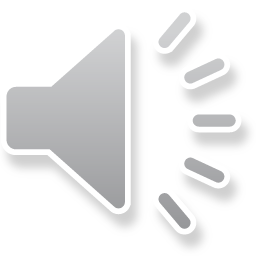 EM VẪN NHỚ TRƯỜNG XƯA
Nhạc và lời: Thanh Sơn
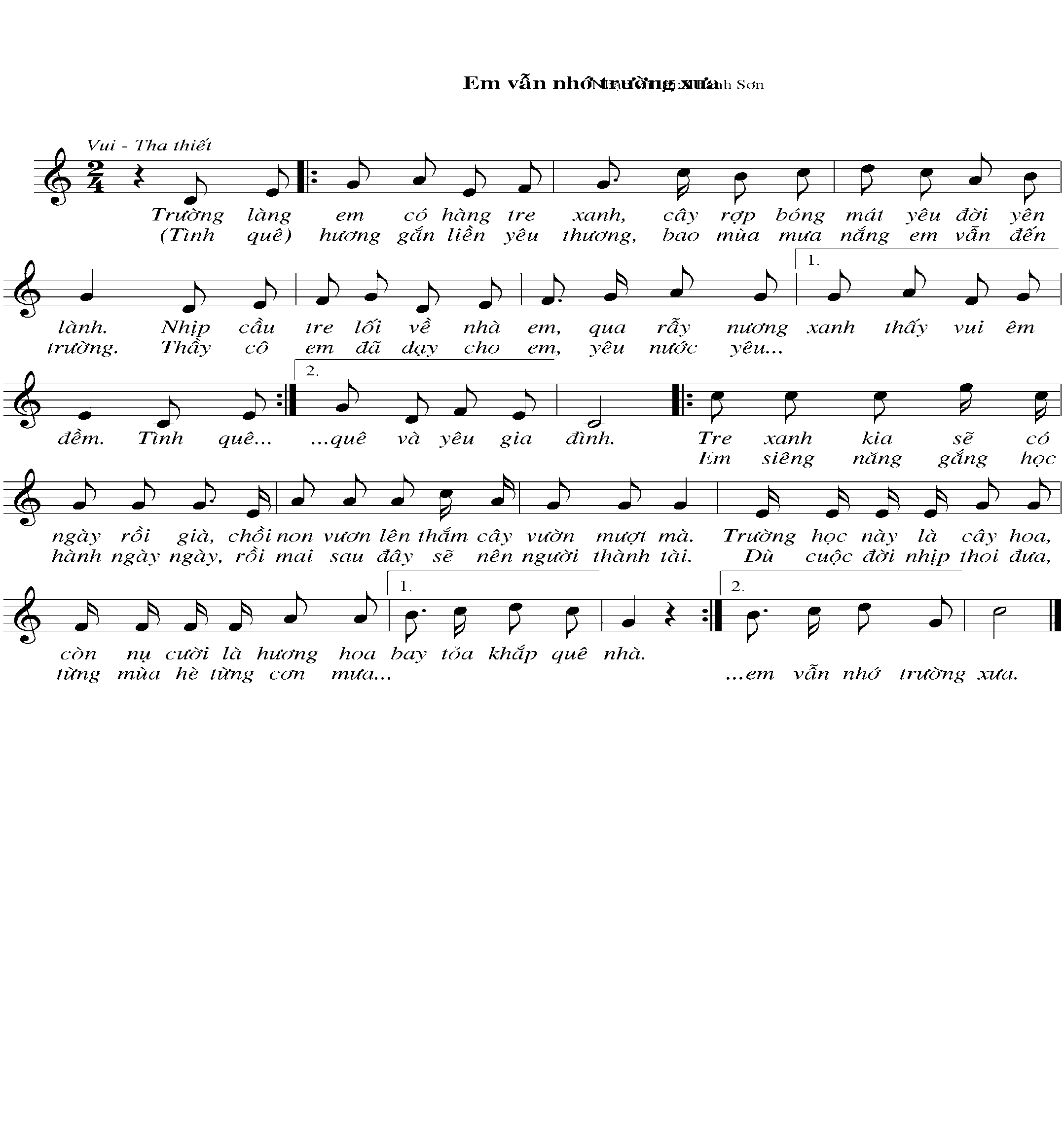 HỌC HÁT TỪNG CÂU
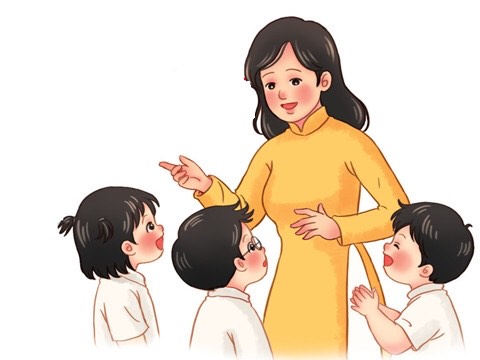 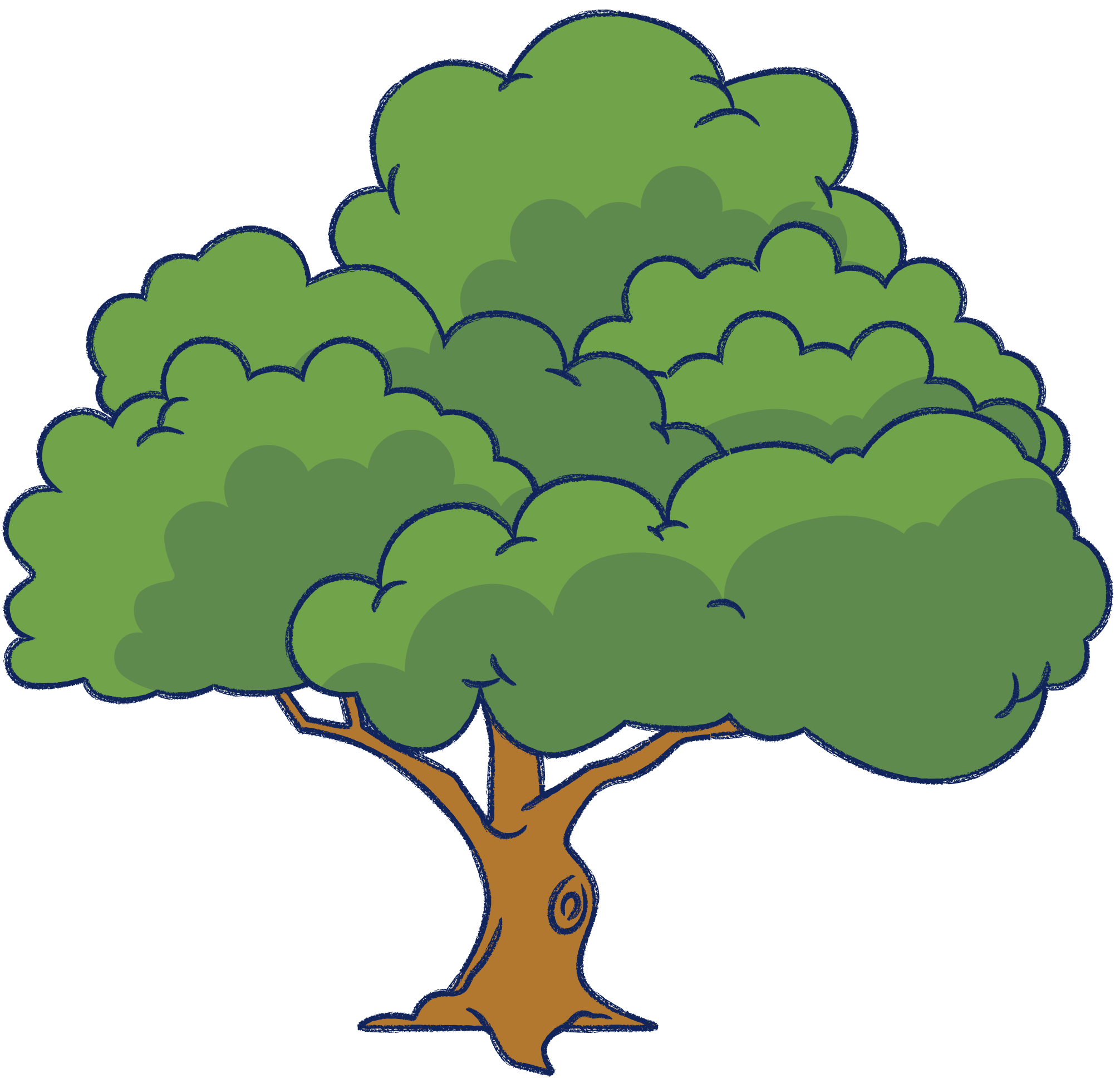 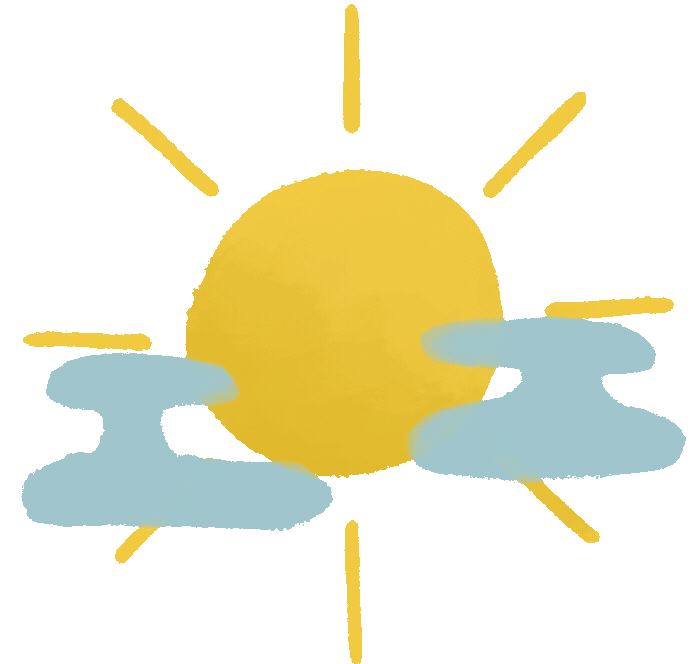 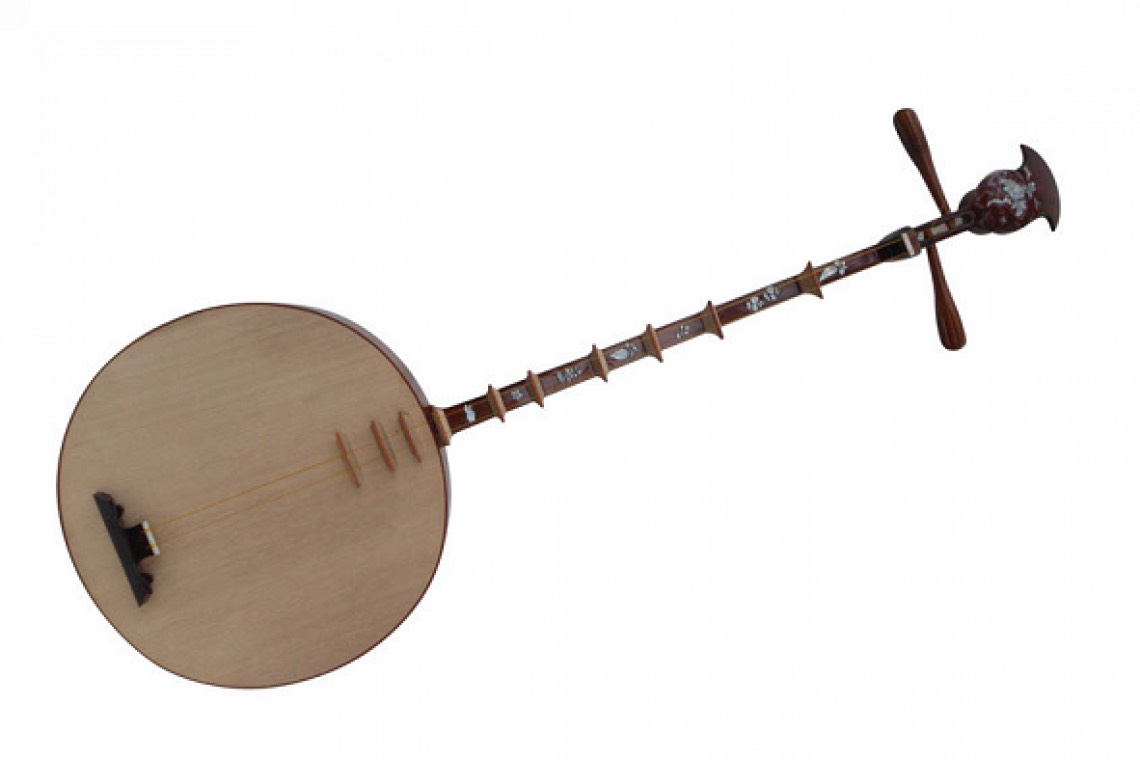 CÂU 1:
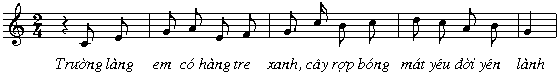 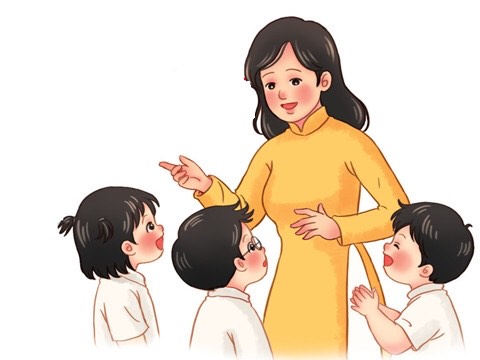 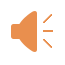 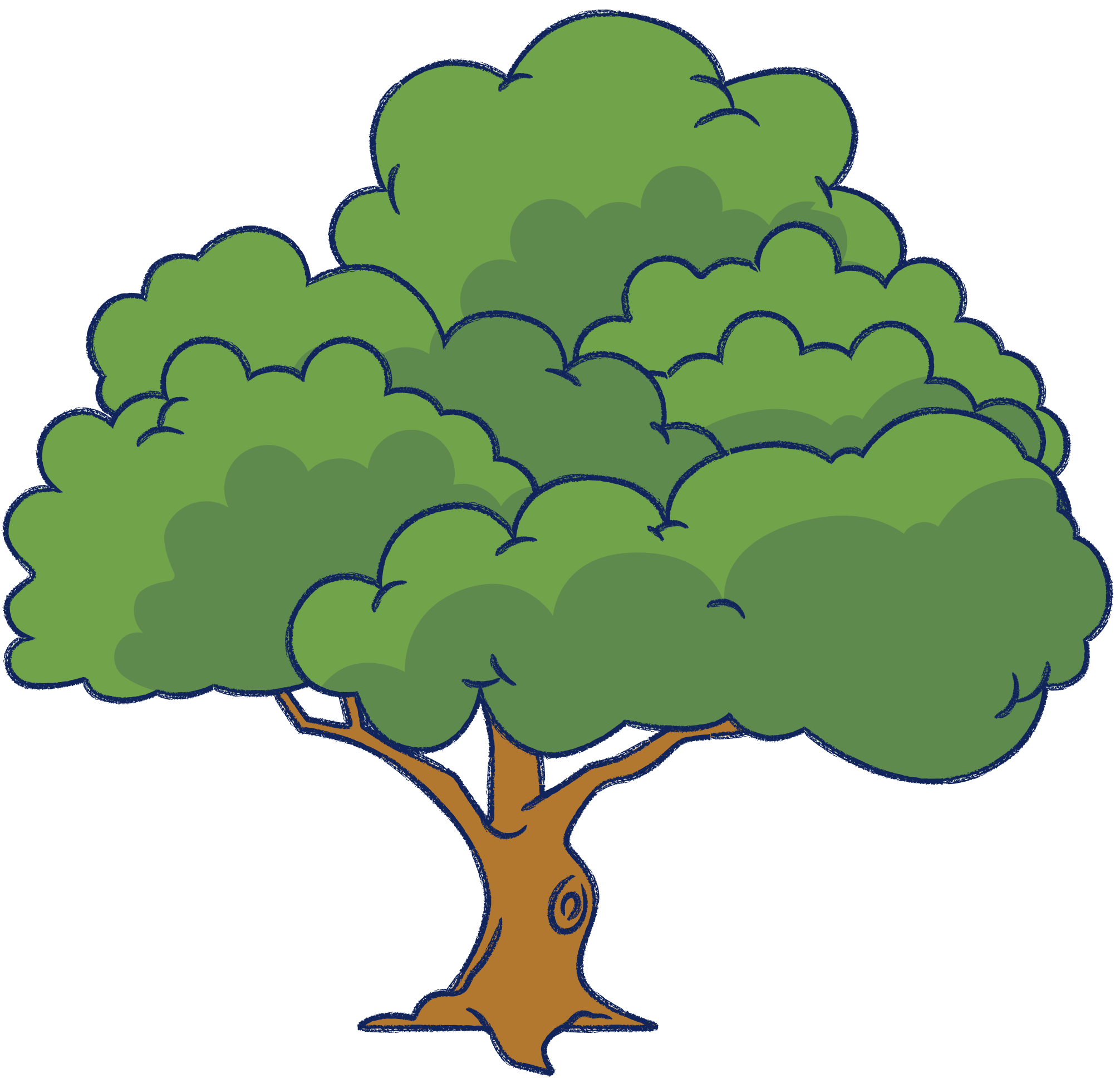 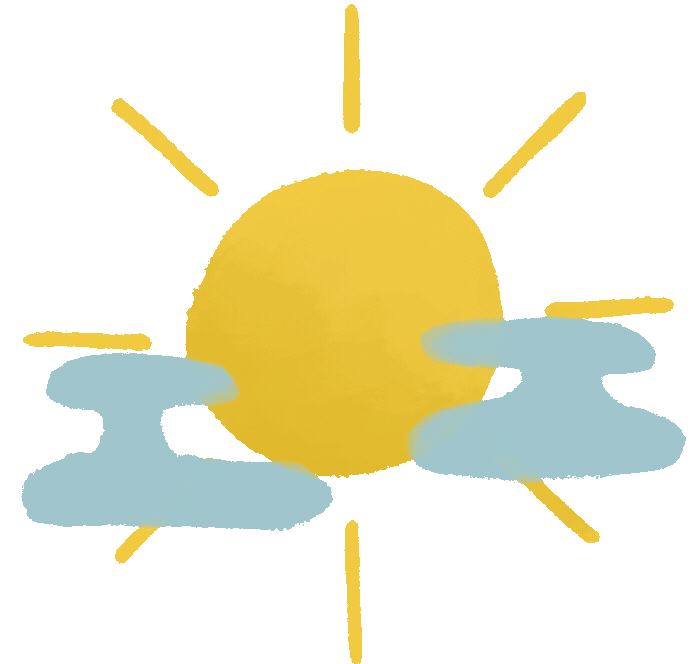 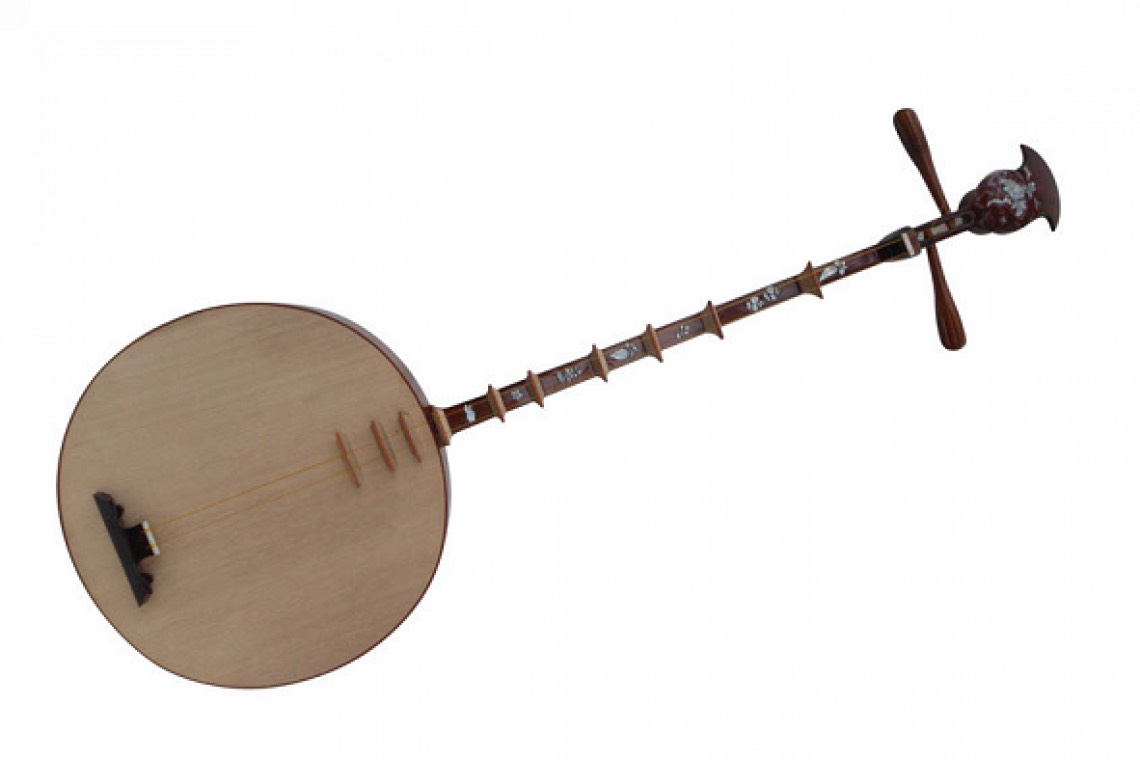 CÂU 2:
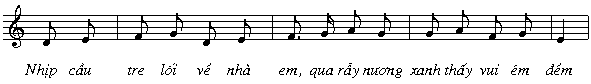 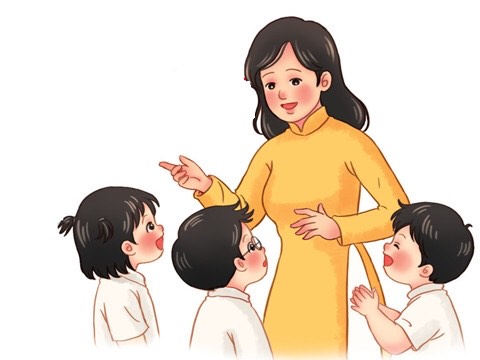 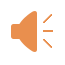 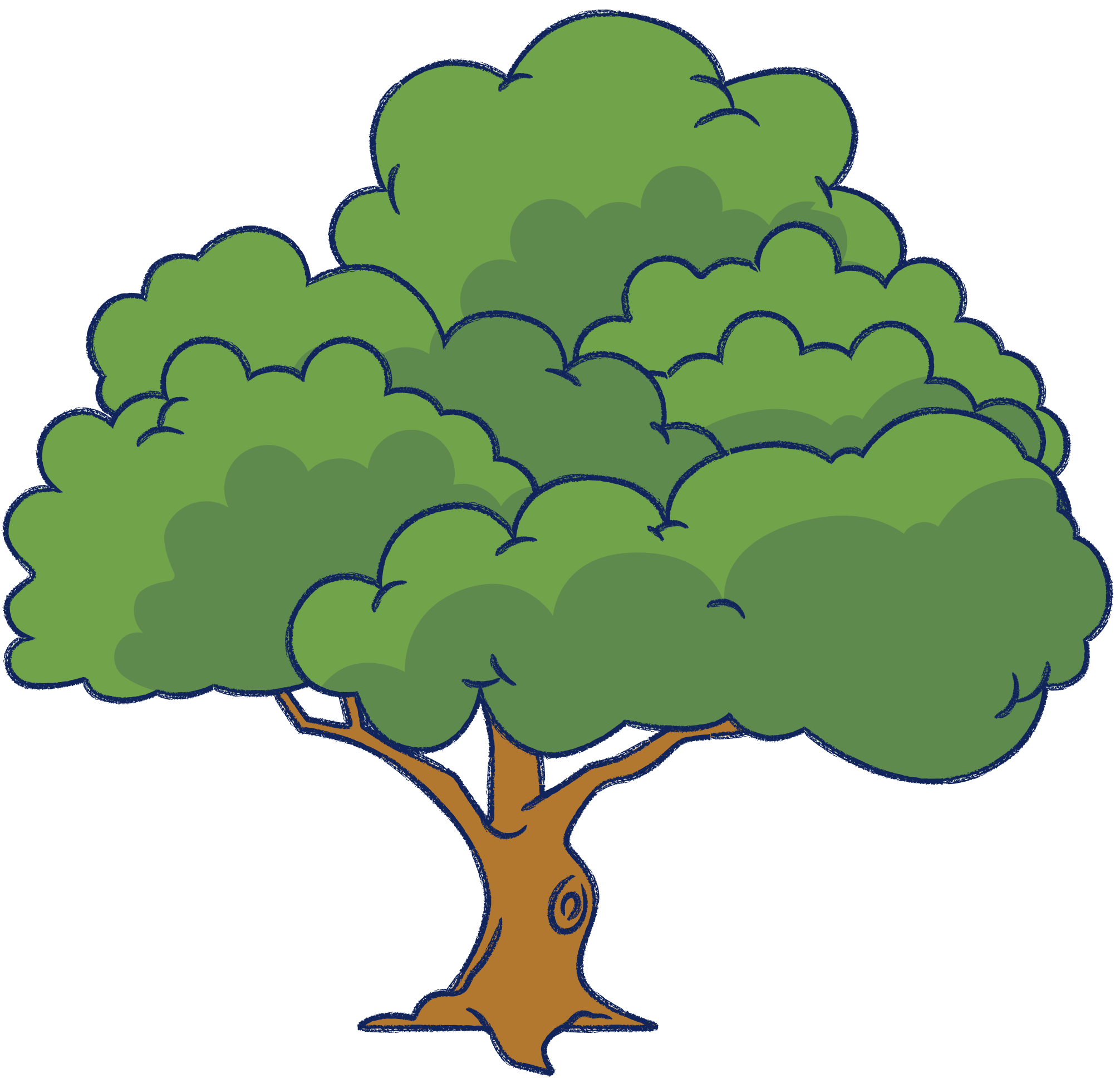 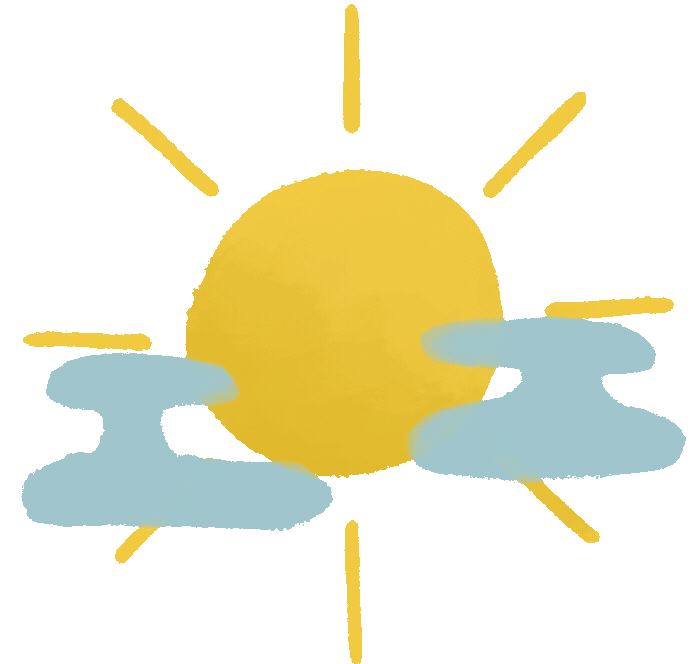 Nối câu 1+2
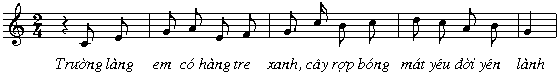 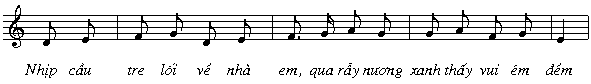 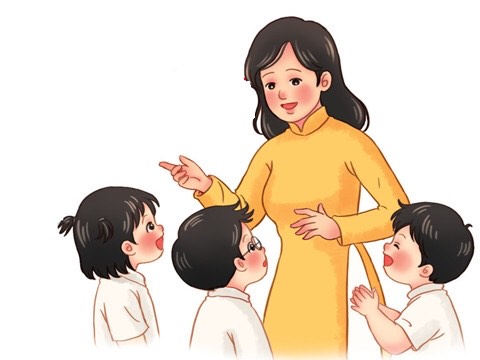 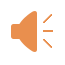 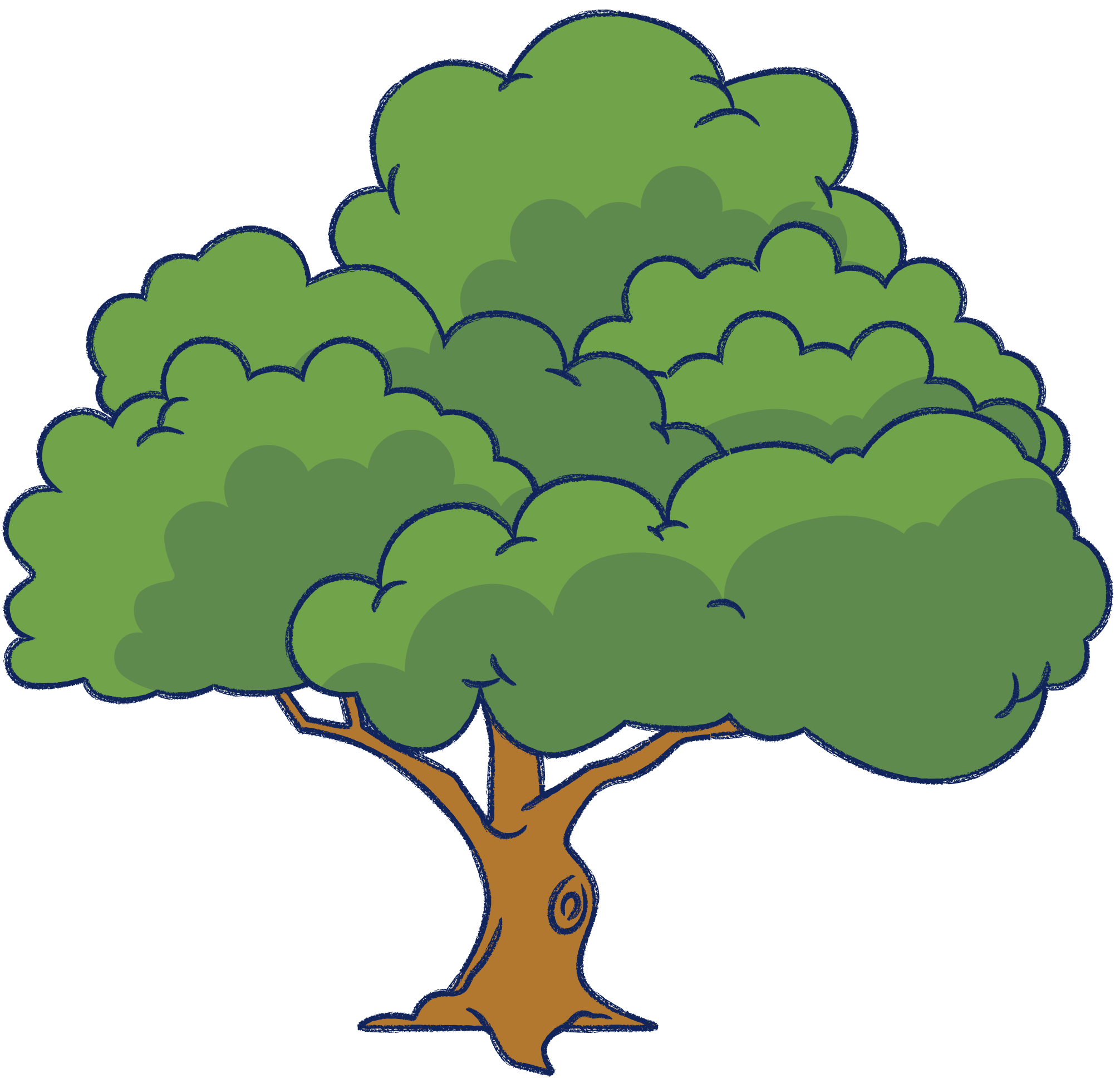 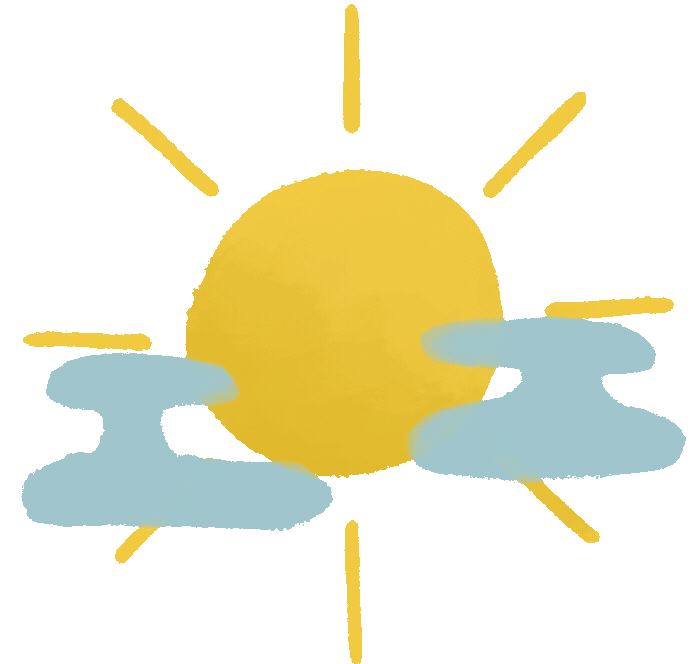 Câu 3
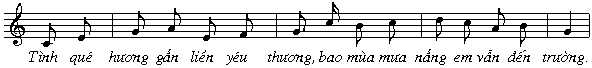 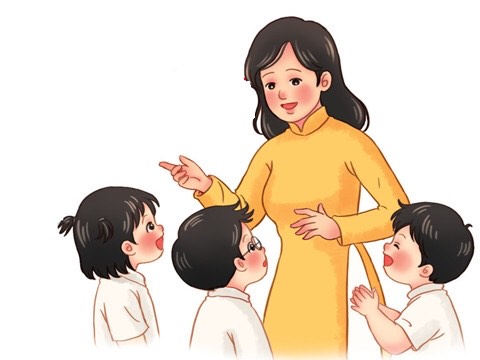 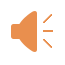 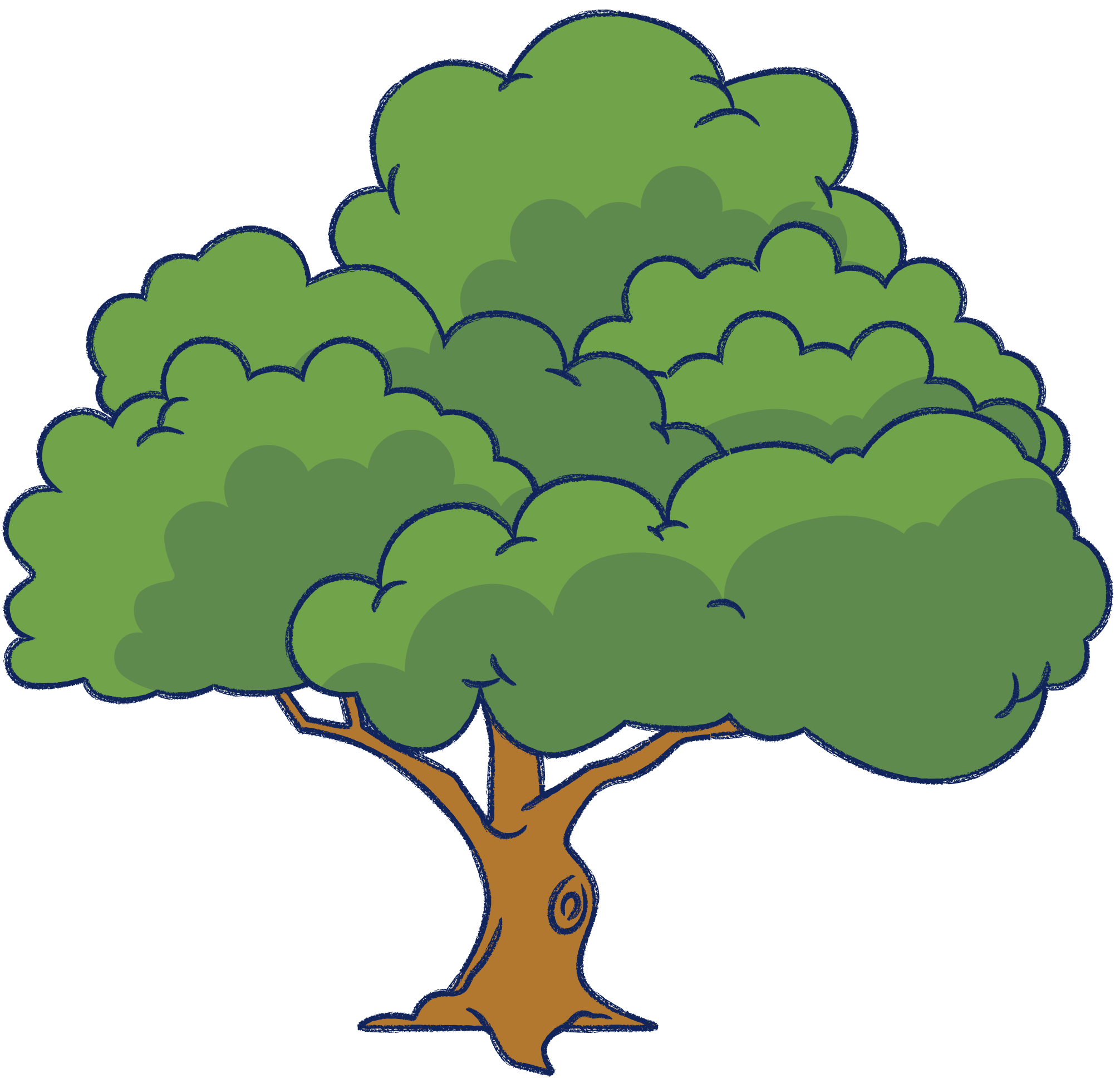 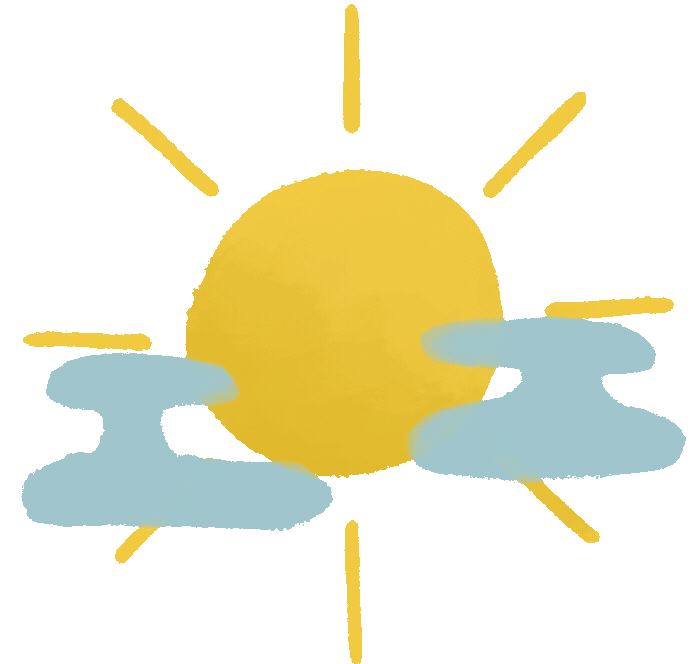 Câu 4
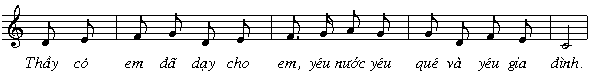 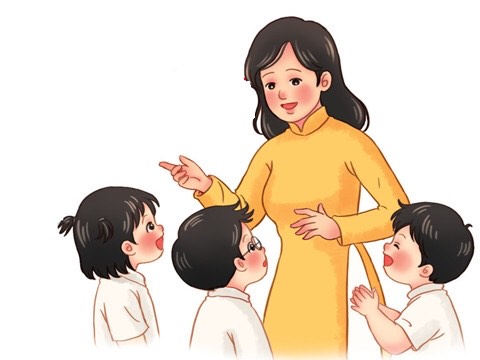 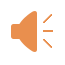 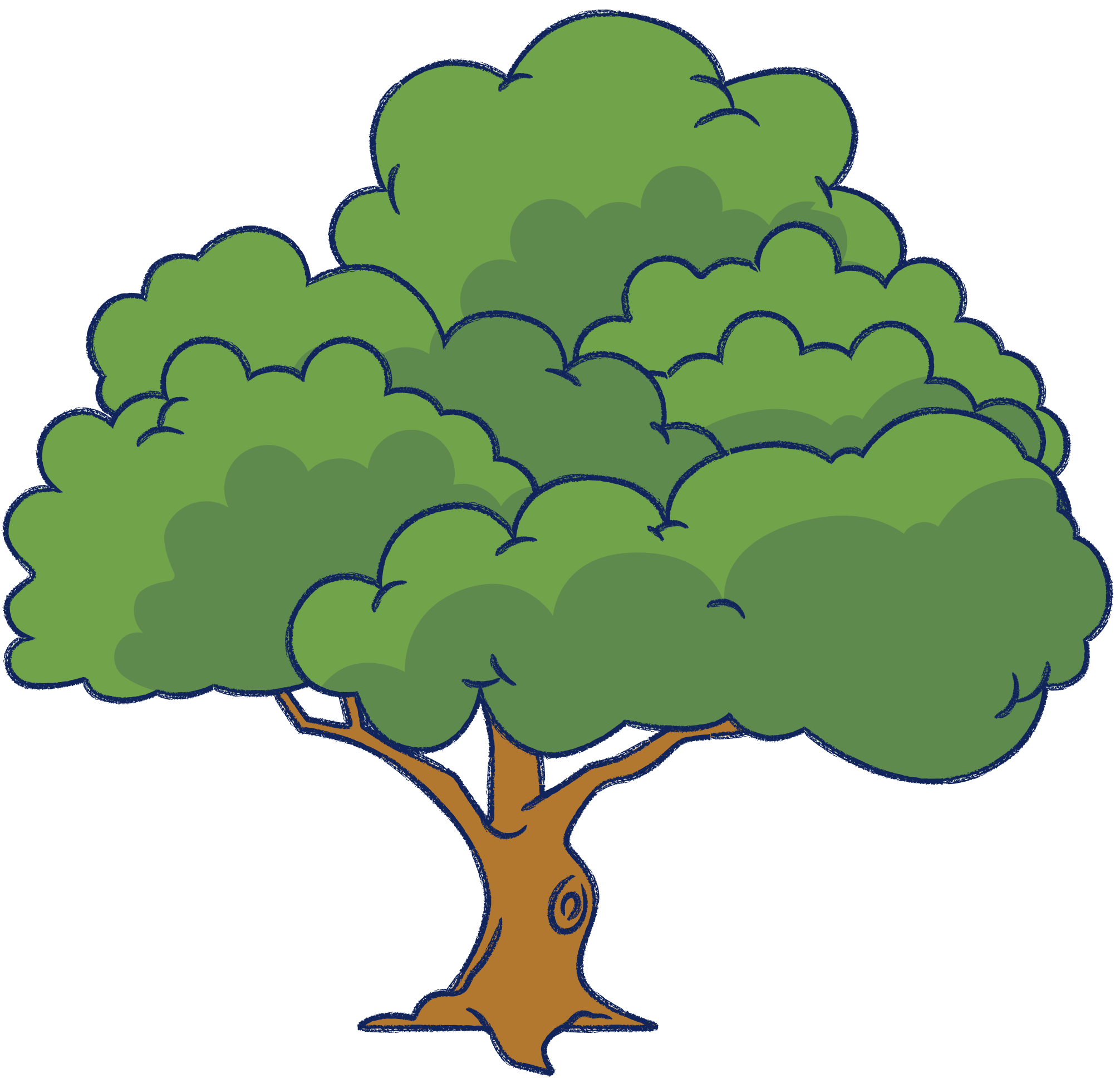 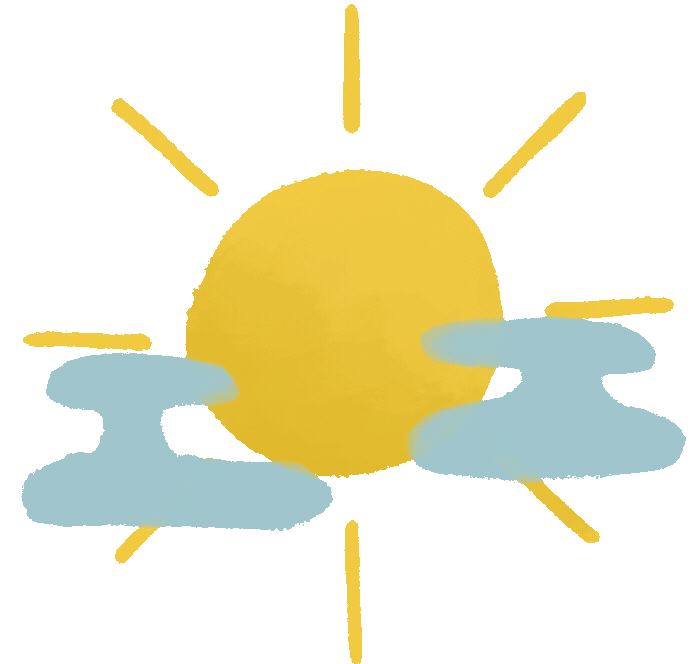 NỐI CÂU 1+2+3+4
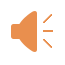 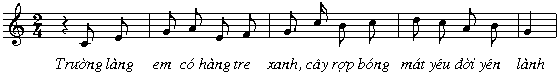 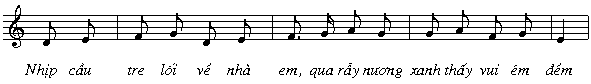 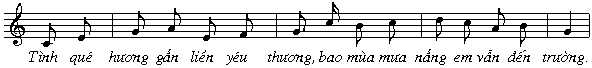 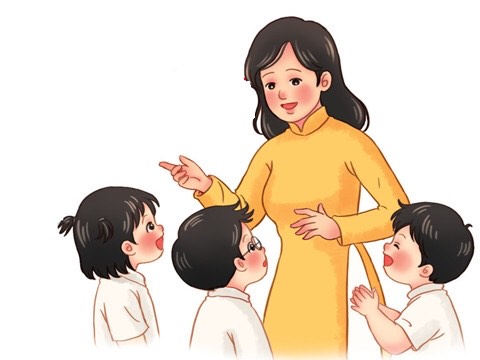 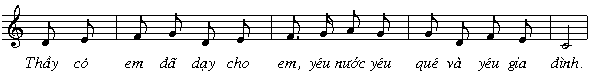 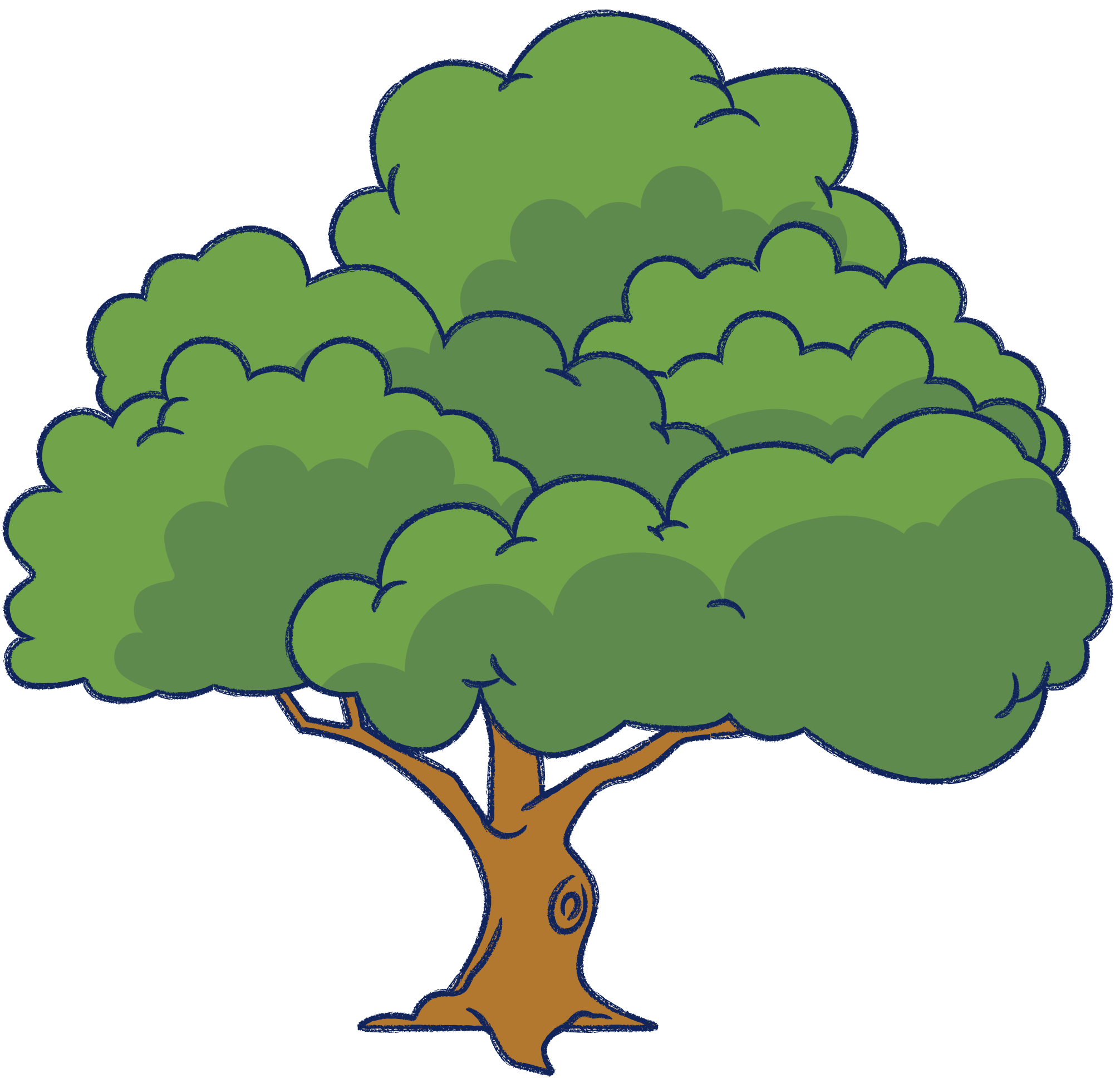 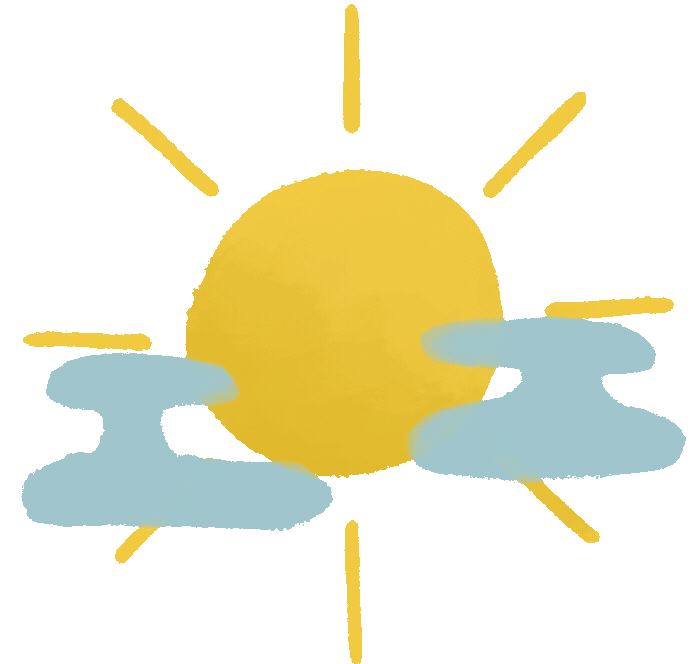 Câu 5
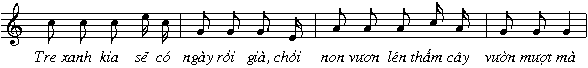 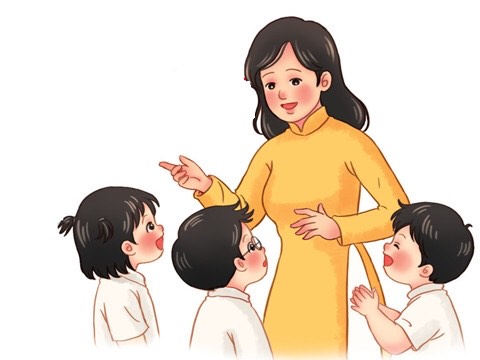 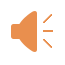 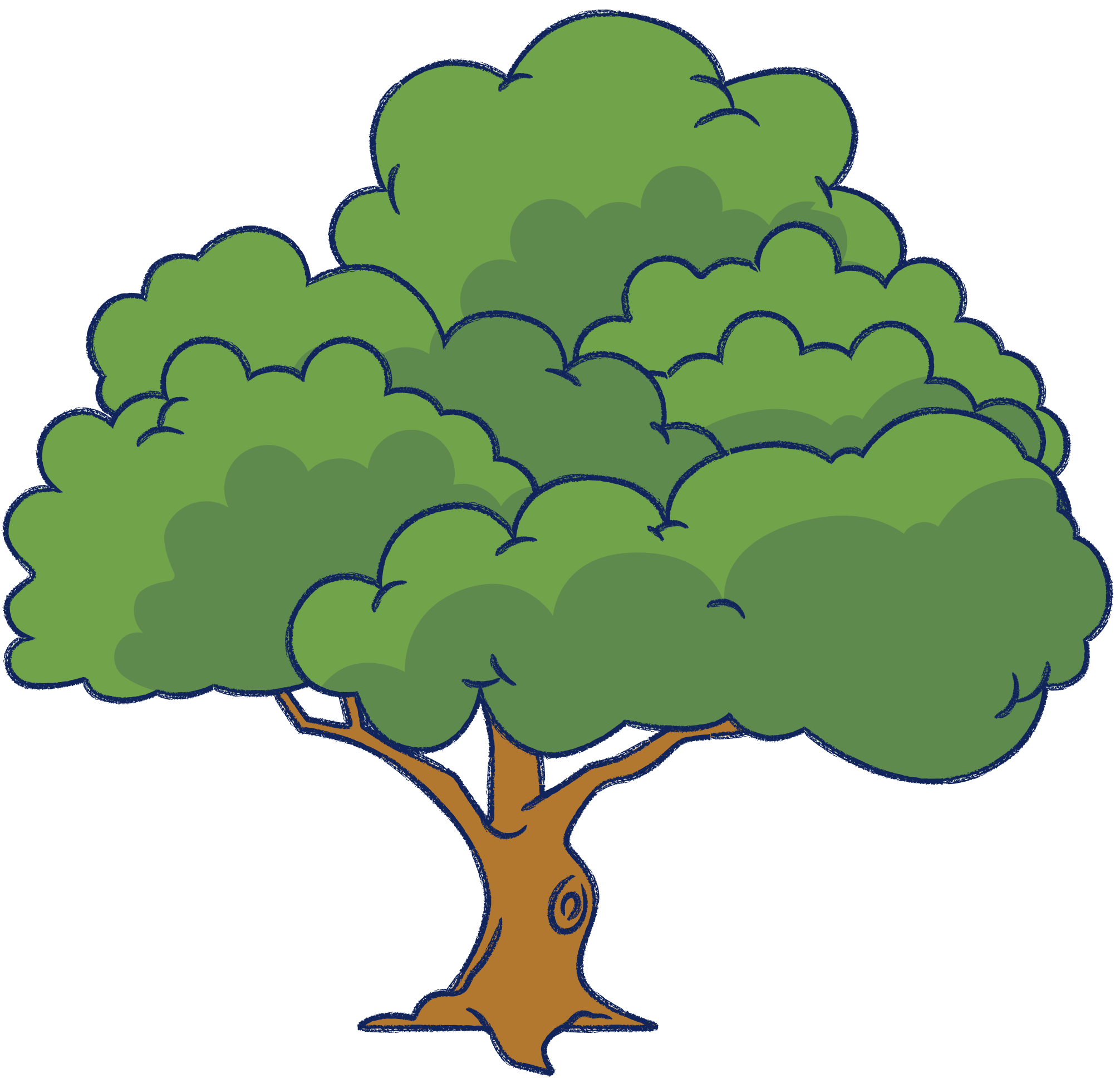 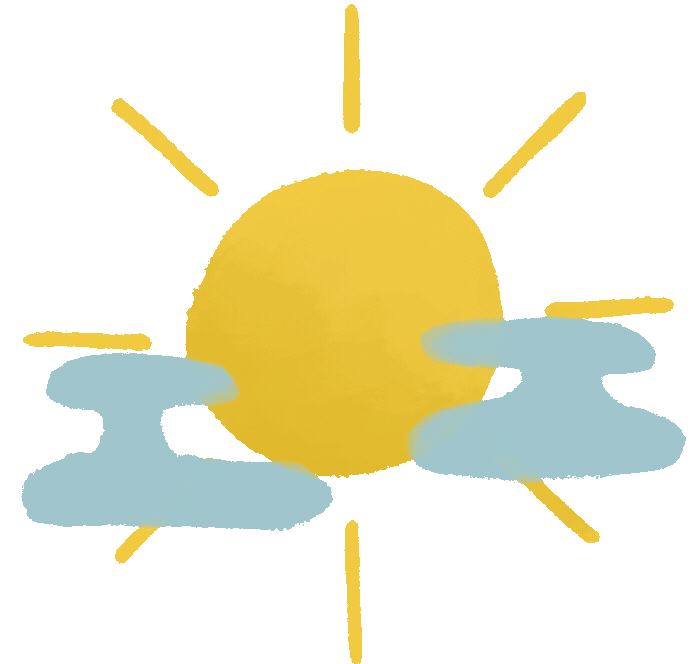 Câu 6
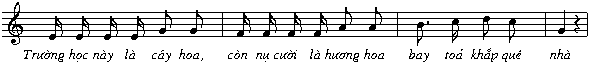 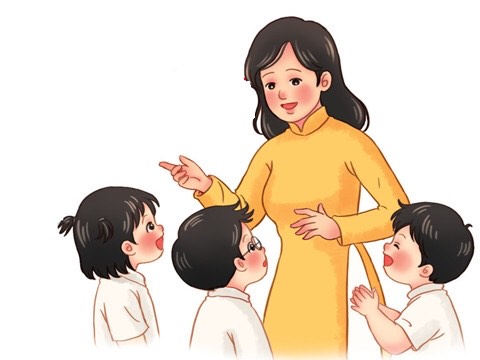 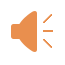 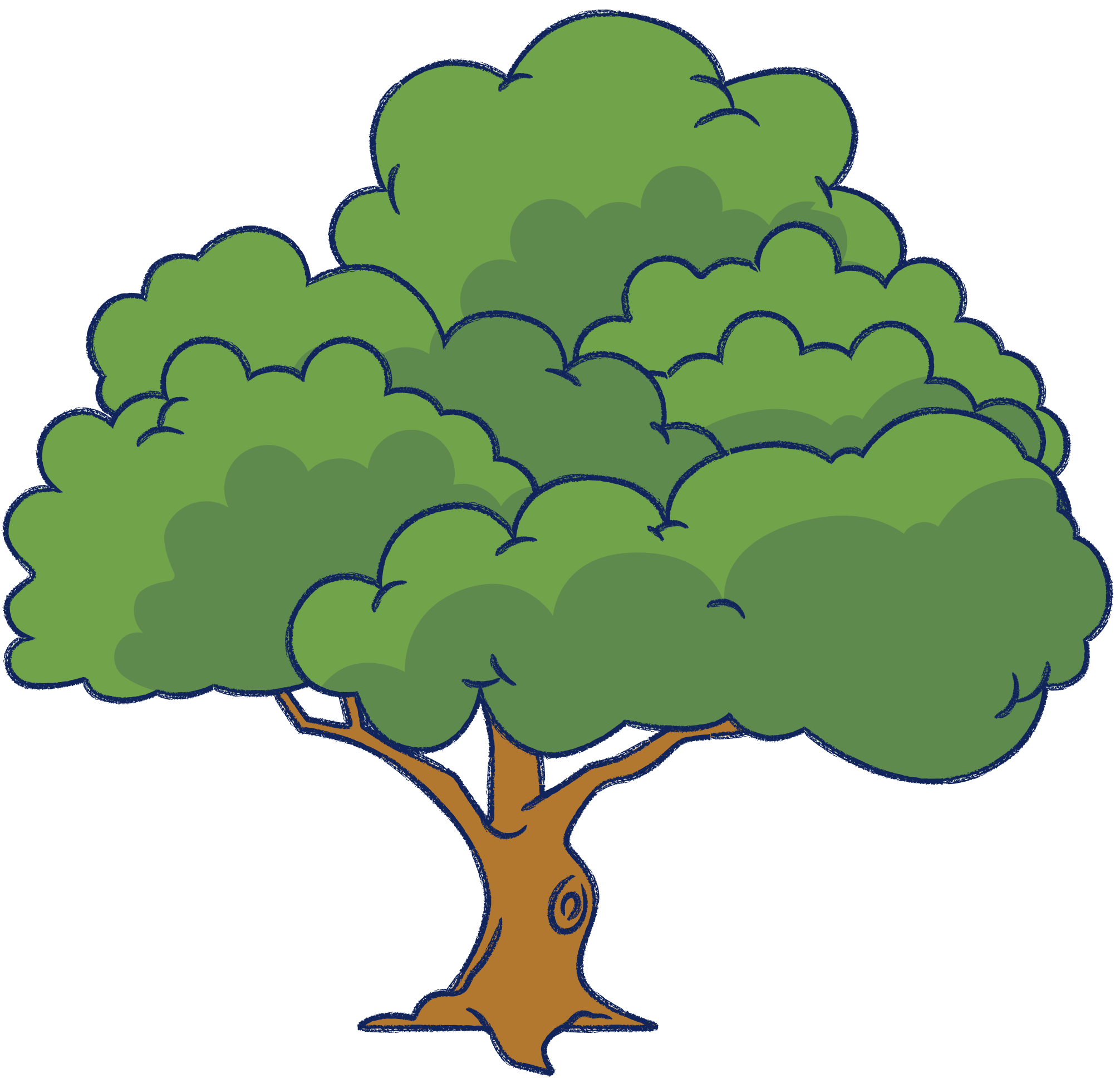 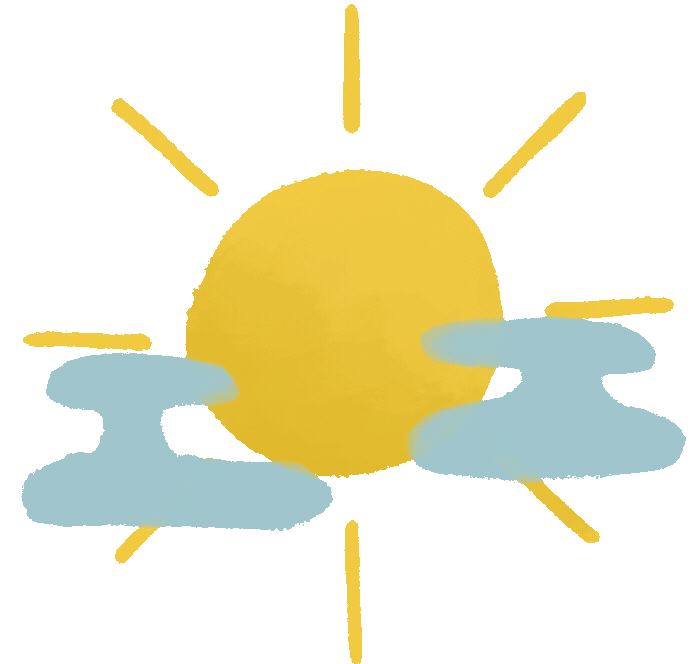 Câu 7
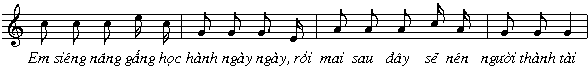 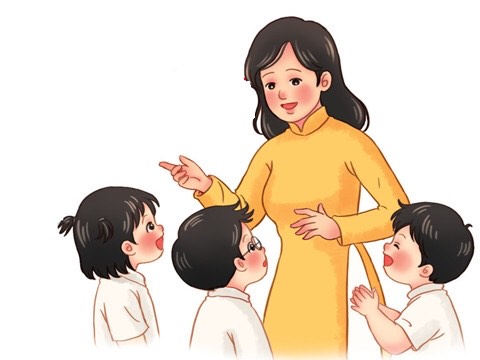 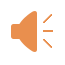 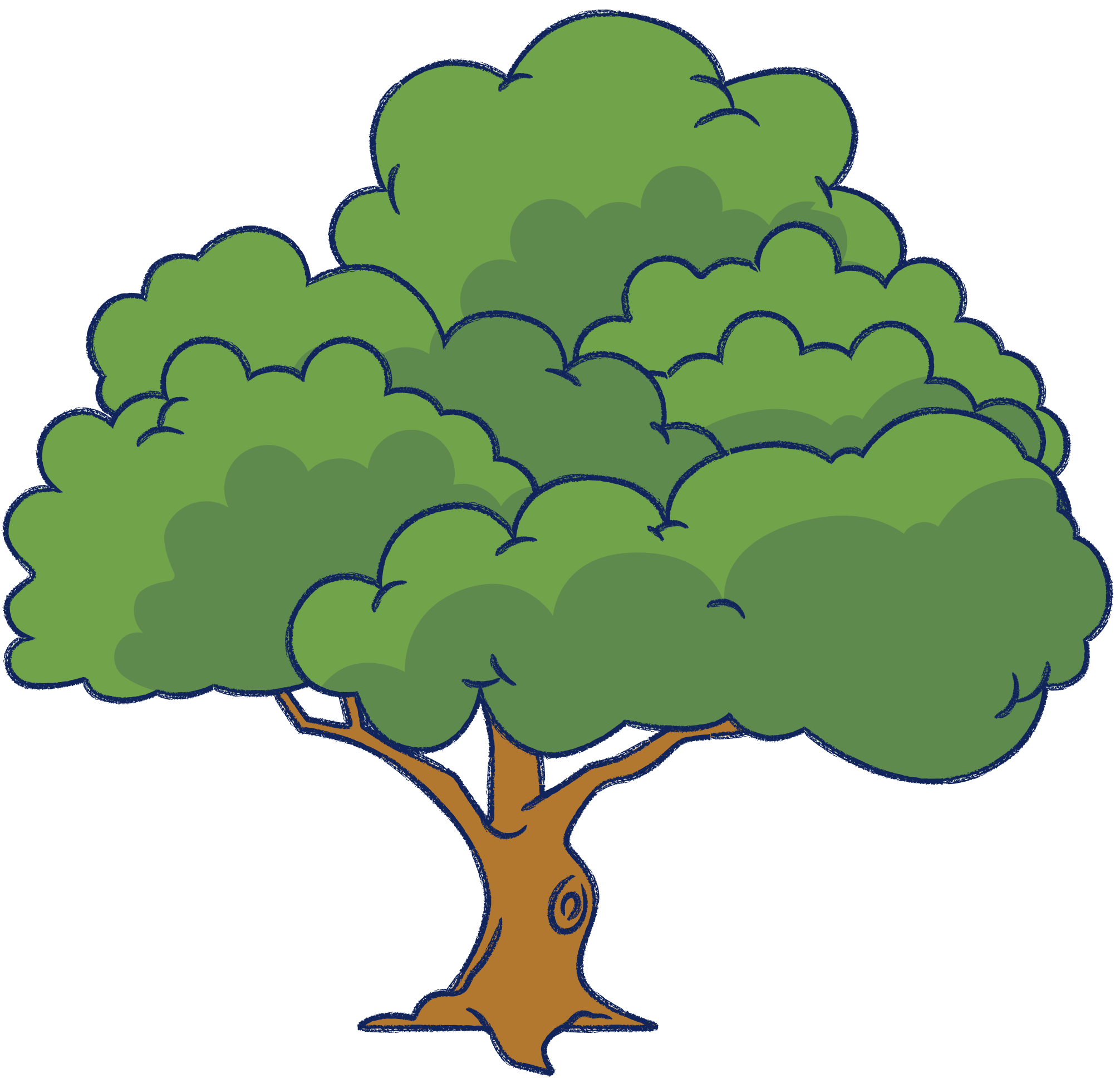 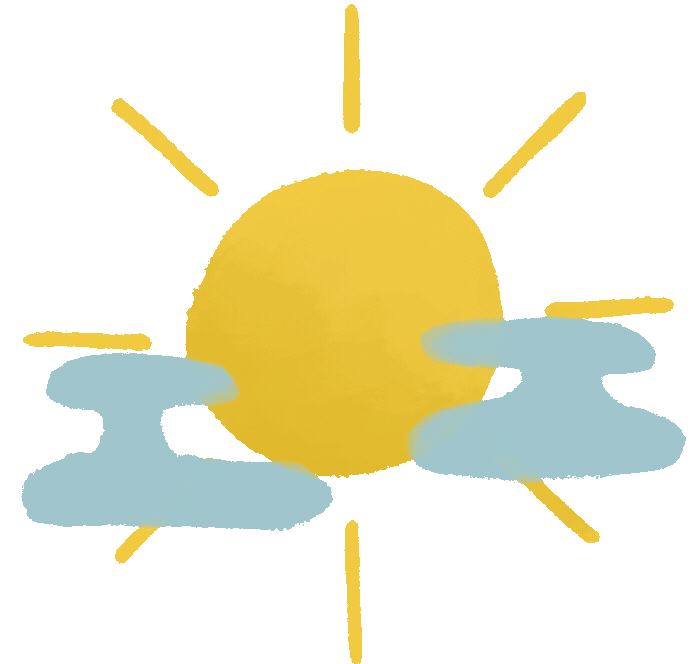 Câu 8
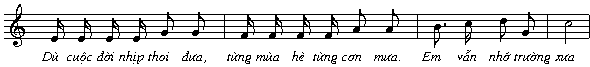 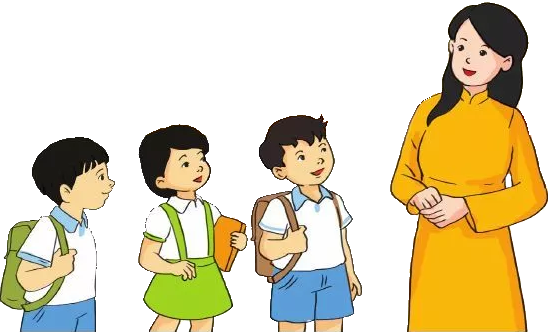 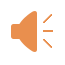 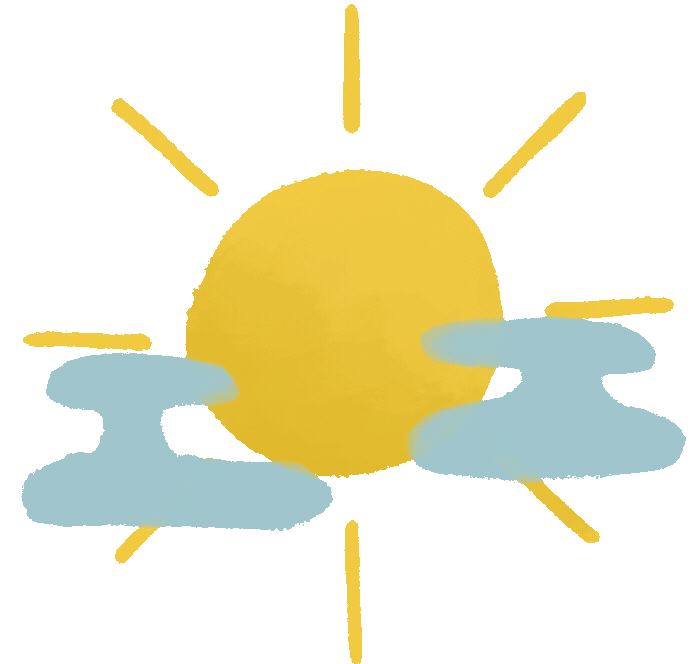 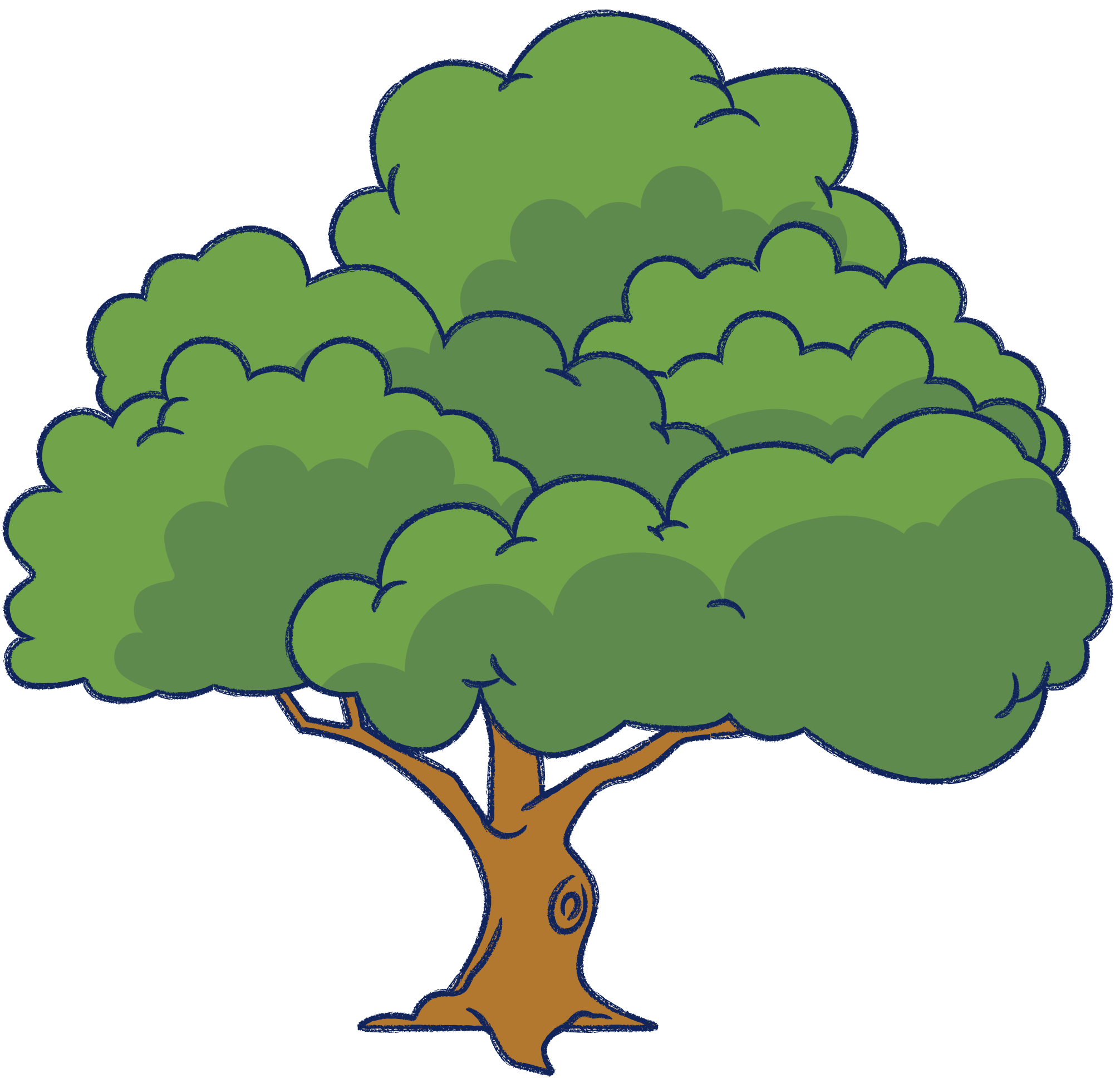 NỐI CÂU 5+6+7+8
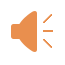 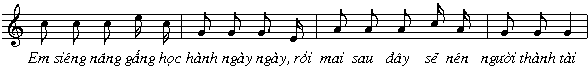 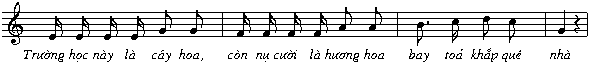 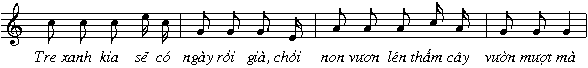 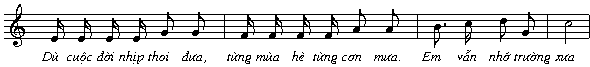 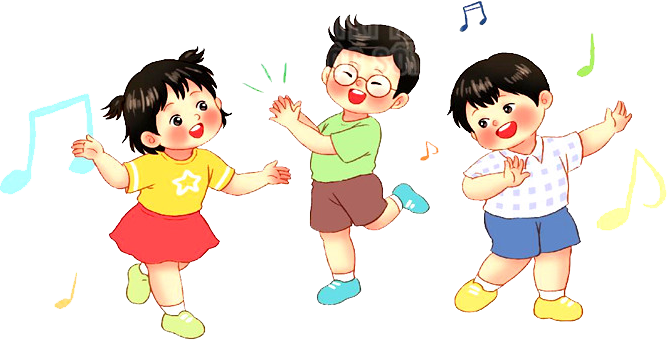 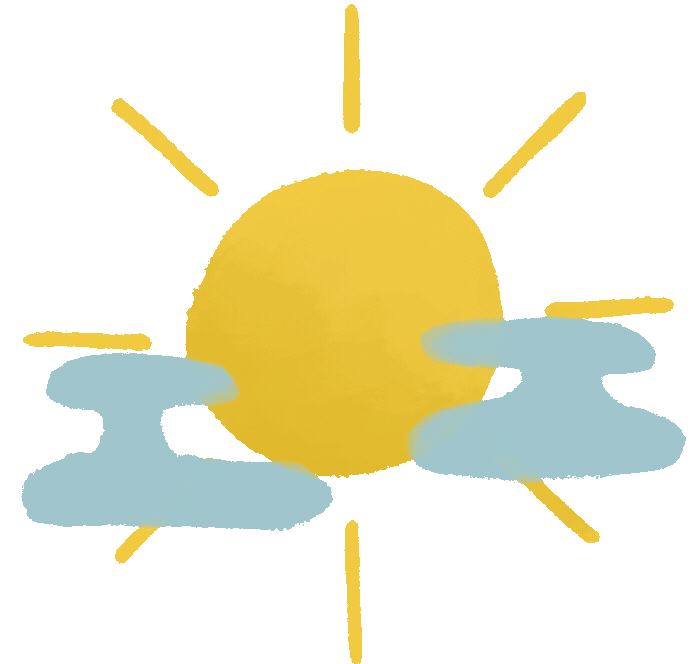 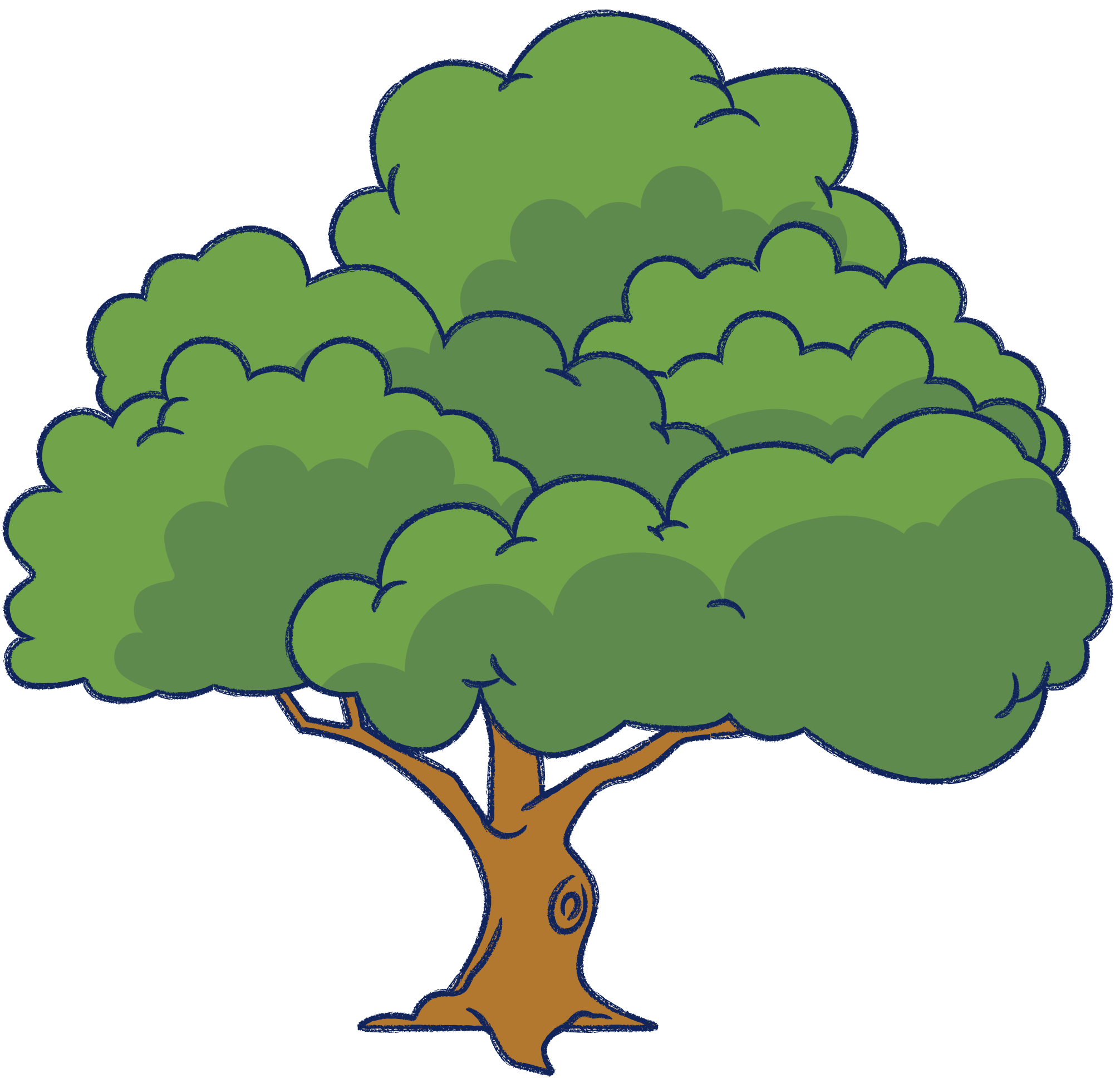 EM VẪN NHỚ TRƯỜNG XƯA
GHÉP TOÀN BÀI
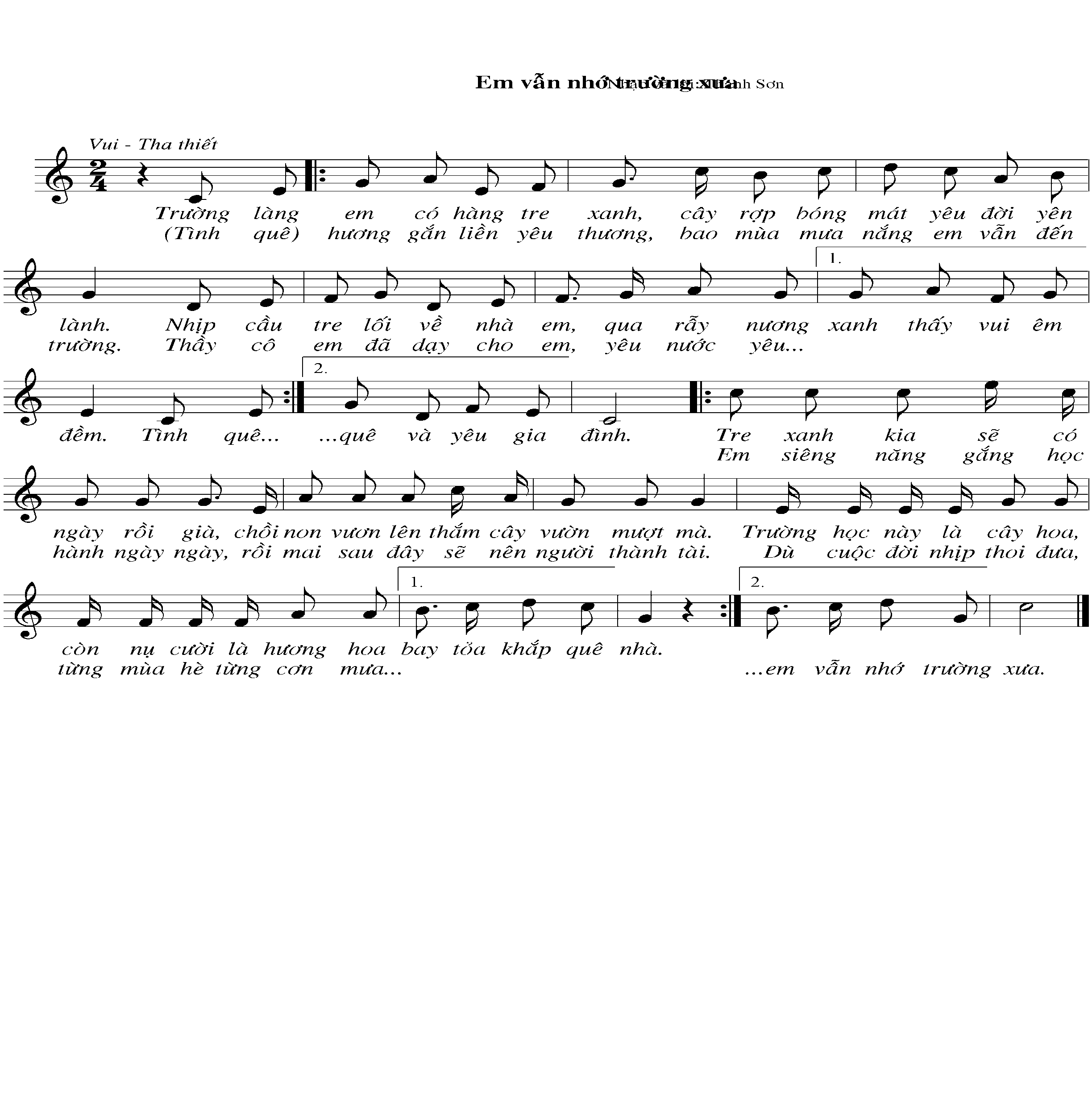 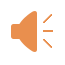 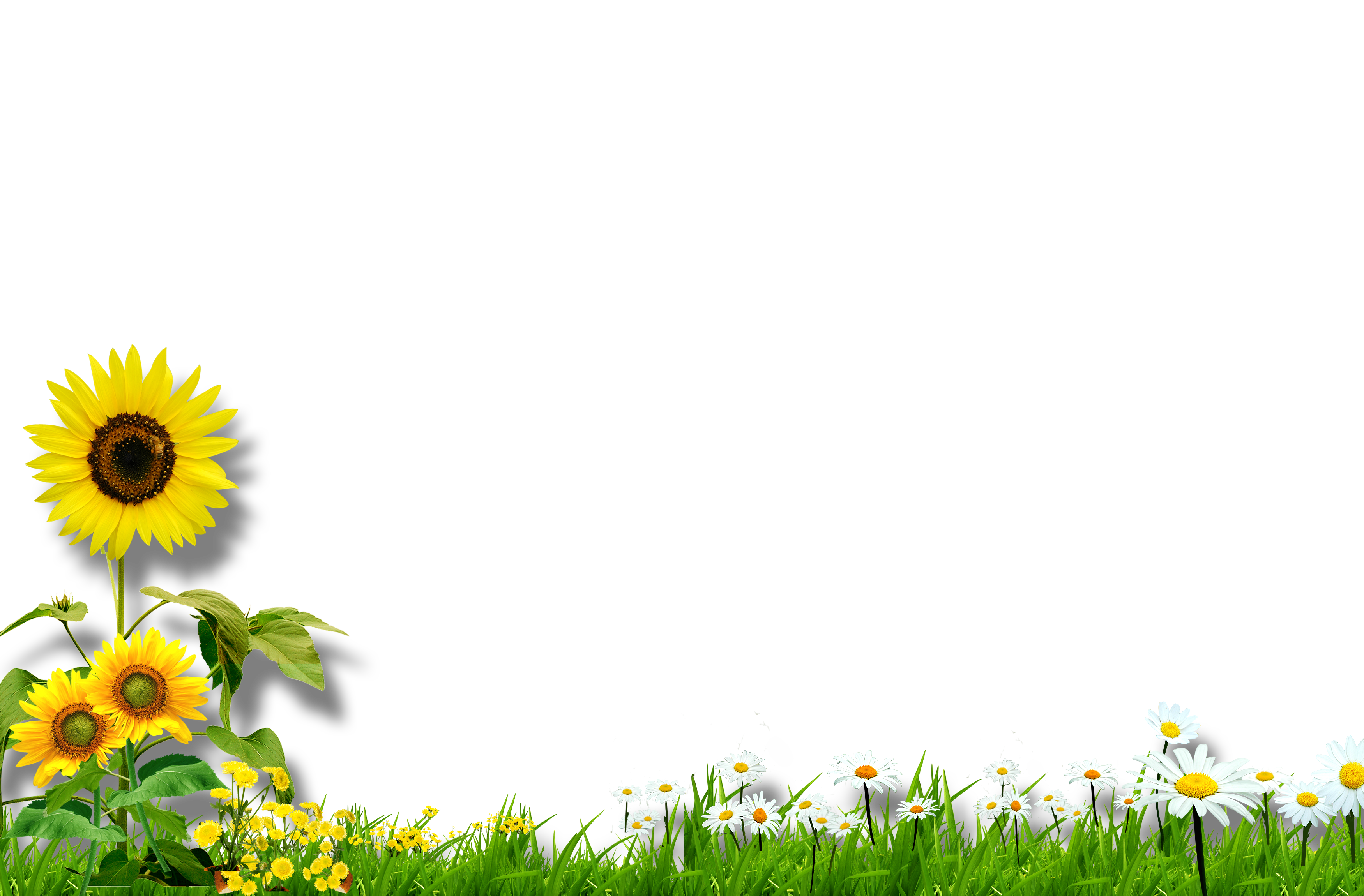 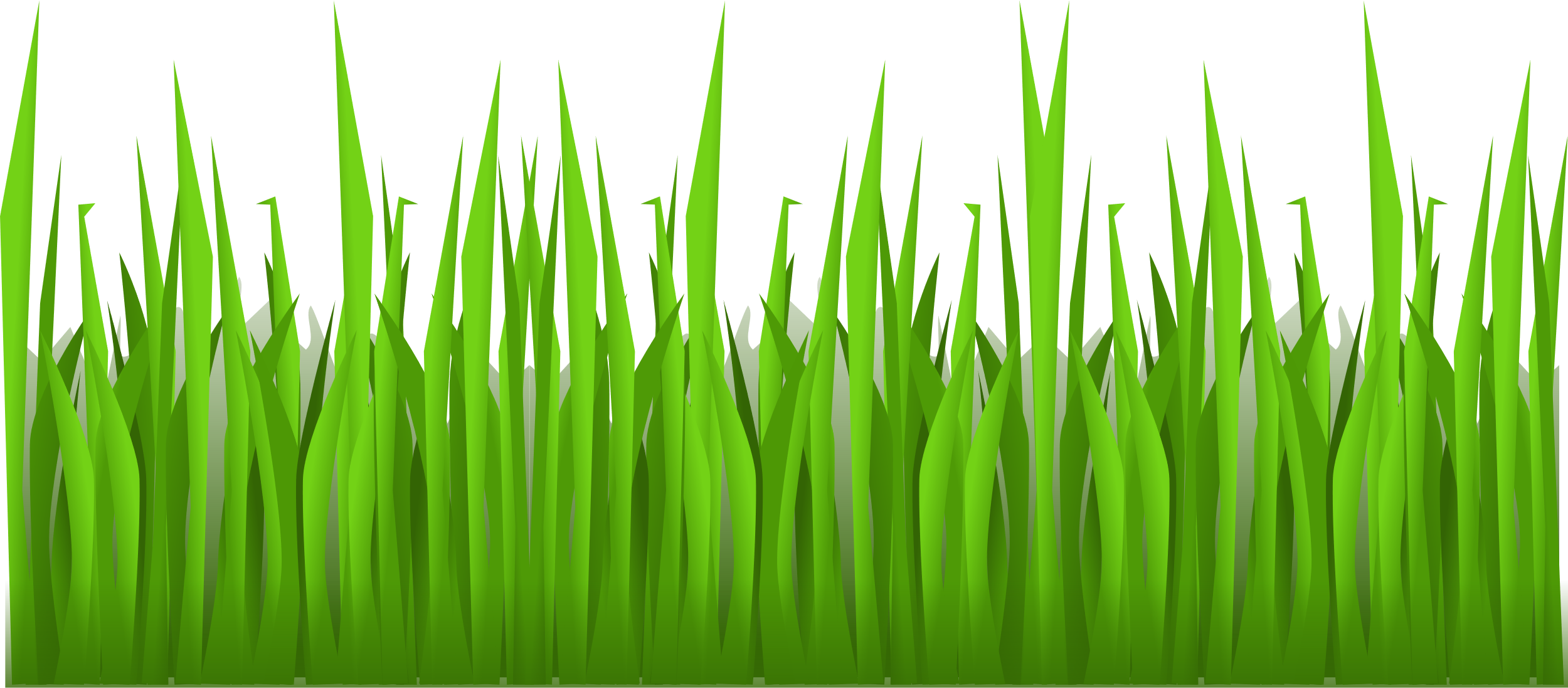 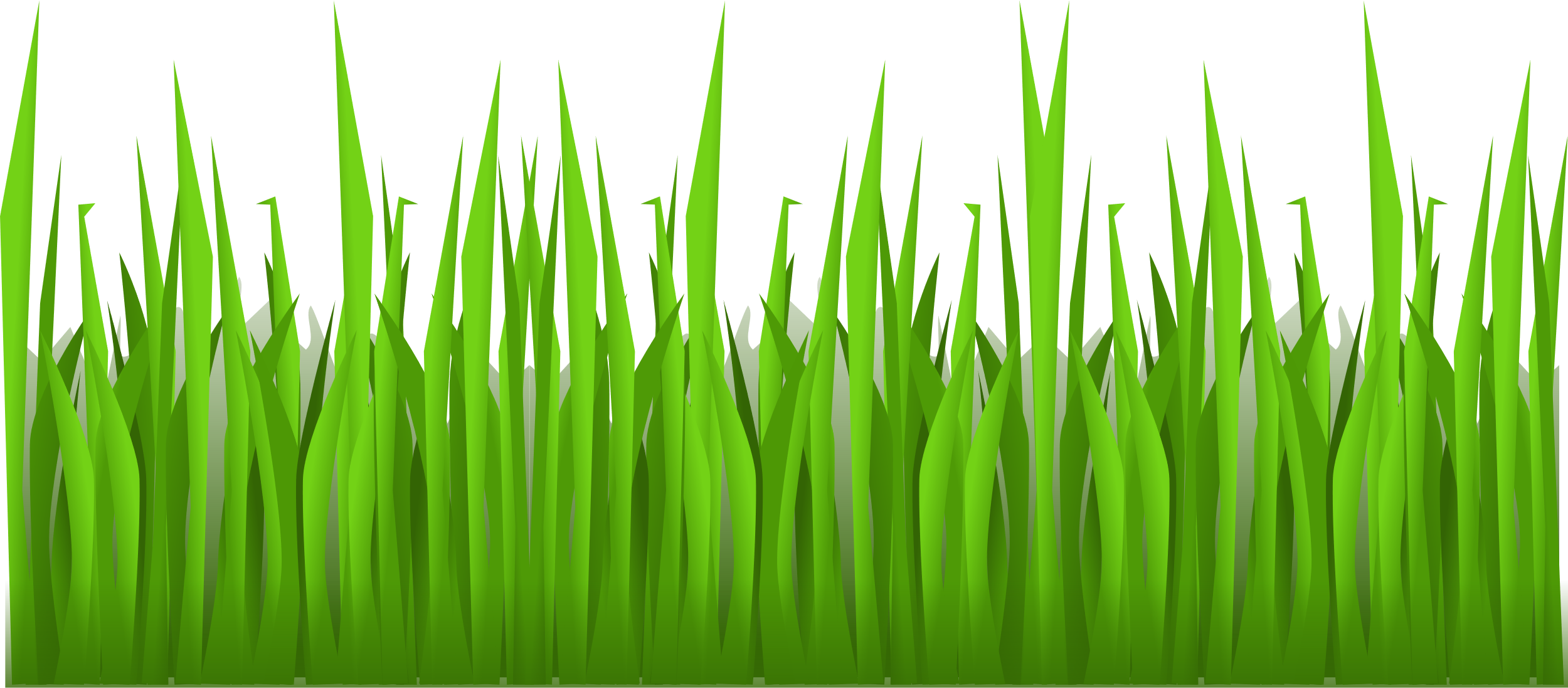 HÁT LĨNH XƯỚNG – ĐỐI ĐÁP – HÒA GIỌNG
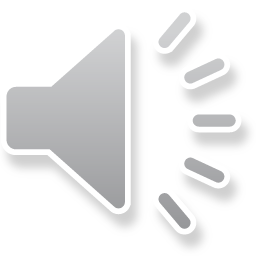 Lĩnh xướng 1:  Trường làng em có hàng tre xanh . Cây rợp bóng mát yêu đời yên lành.
                         Nhịp cầu tre lối về nhà em, qua rẫy nương xanh thấy vui êm đềm .
Lĩnh xướng 2:   Tình quê hương gắn liền yêu thương, bao mùa mưa nắng em vẫn đến trường .
                                       Thầy cô em đã dạy cho em, yêu nước yêu quê và yêu gia đình.
Hòa giọng:   Tre xanh kia sẽ có ngày rồi già, chồi non vươn lên thắm cây vườn mượt mà.
                      Trường học này là cây hoa, còn nụ cười là hương hoa. Bay tỏa khắp quê nhà.
                      Em siêng năng gắng học hành ngày ngày,rồi mai sau đây sẽ nên người thành tài.
                      Dù cuộc đời nhịp thoi đưa, từng mùa hè từng cơn mưa. Em vẫn nhớ trườngxưa.
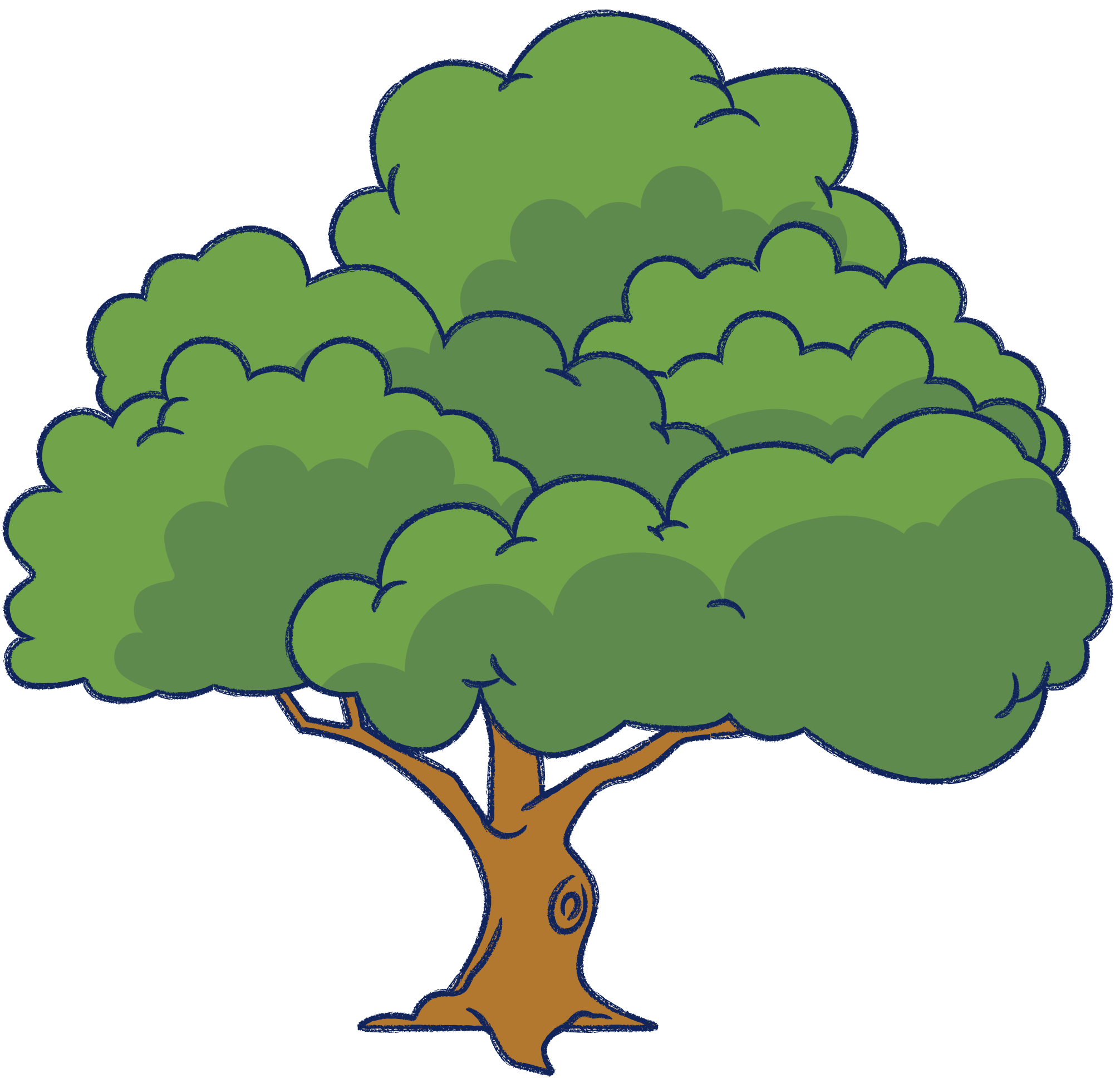 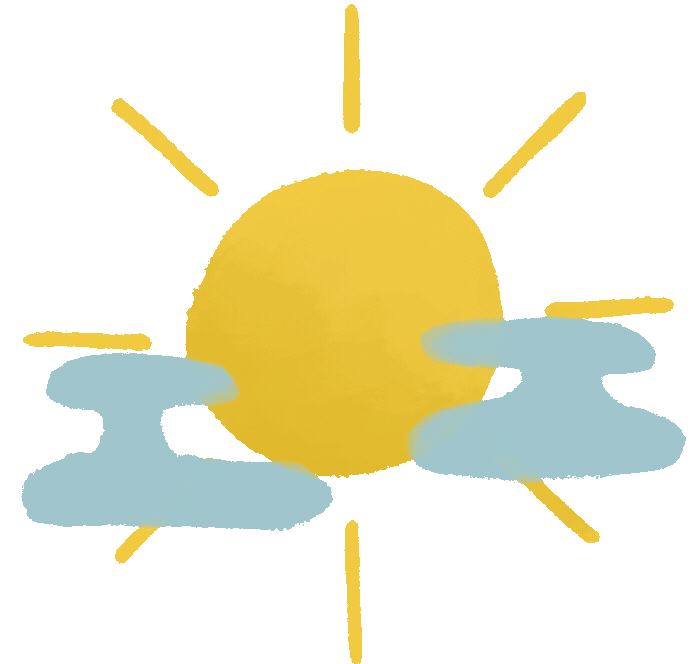 HÁT KẾT HỢP GÕ ĐỆM THEO NHỊP
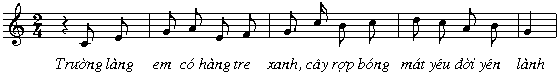 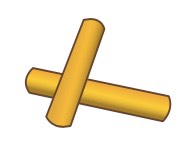 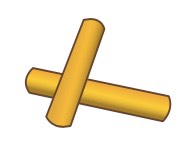 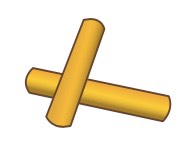 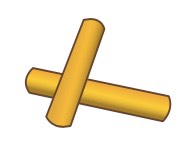 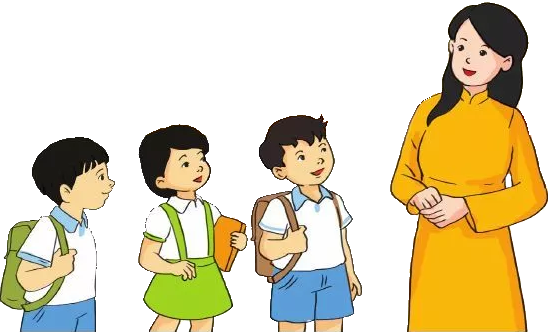 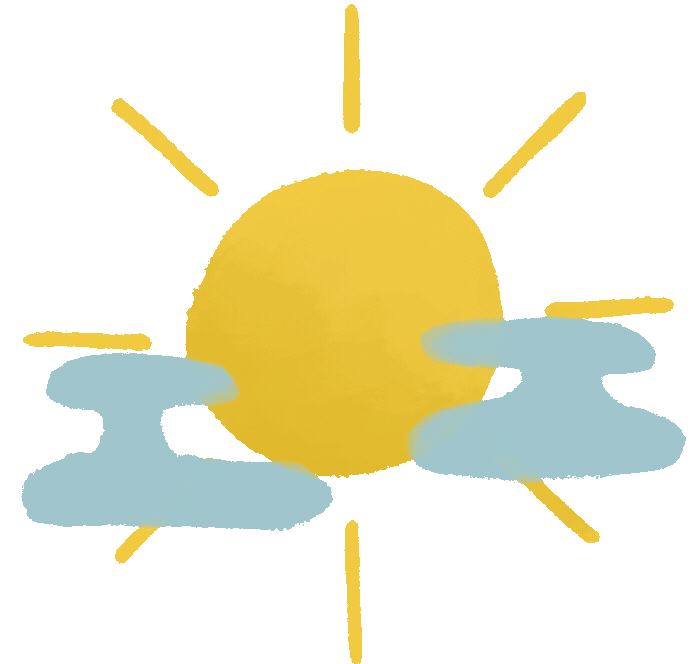 Hát kết hợp 
gõ đệm theo nhịp
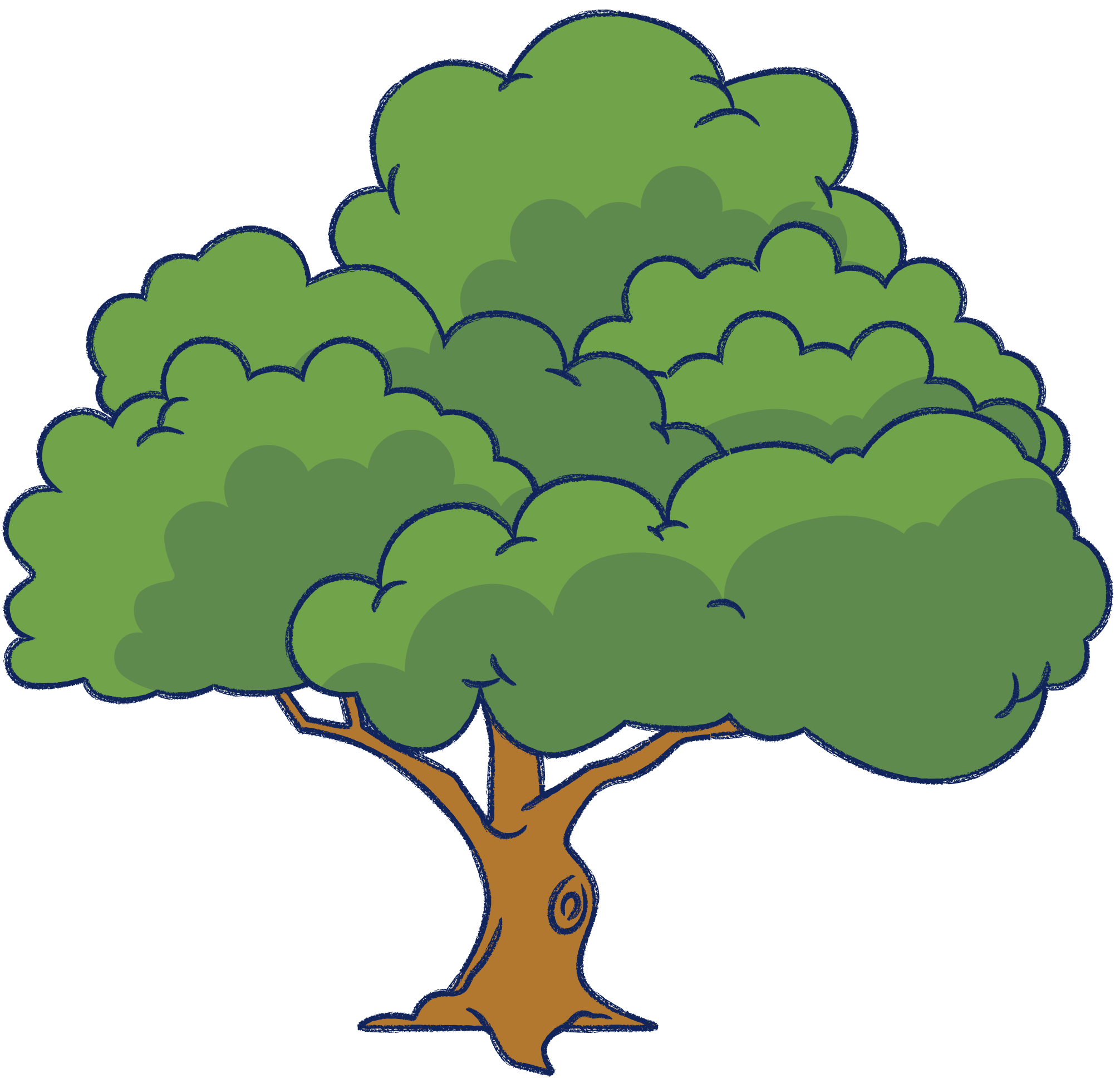 EM VẪN NHỚ TRƯỜNG XƯA
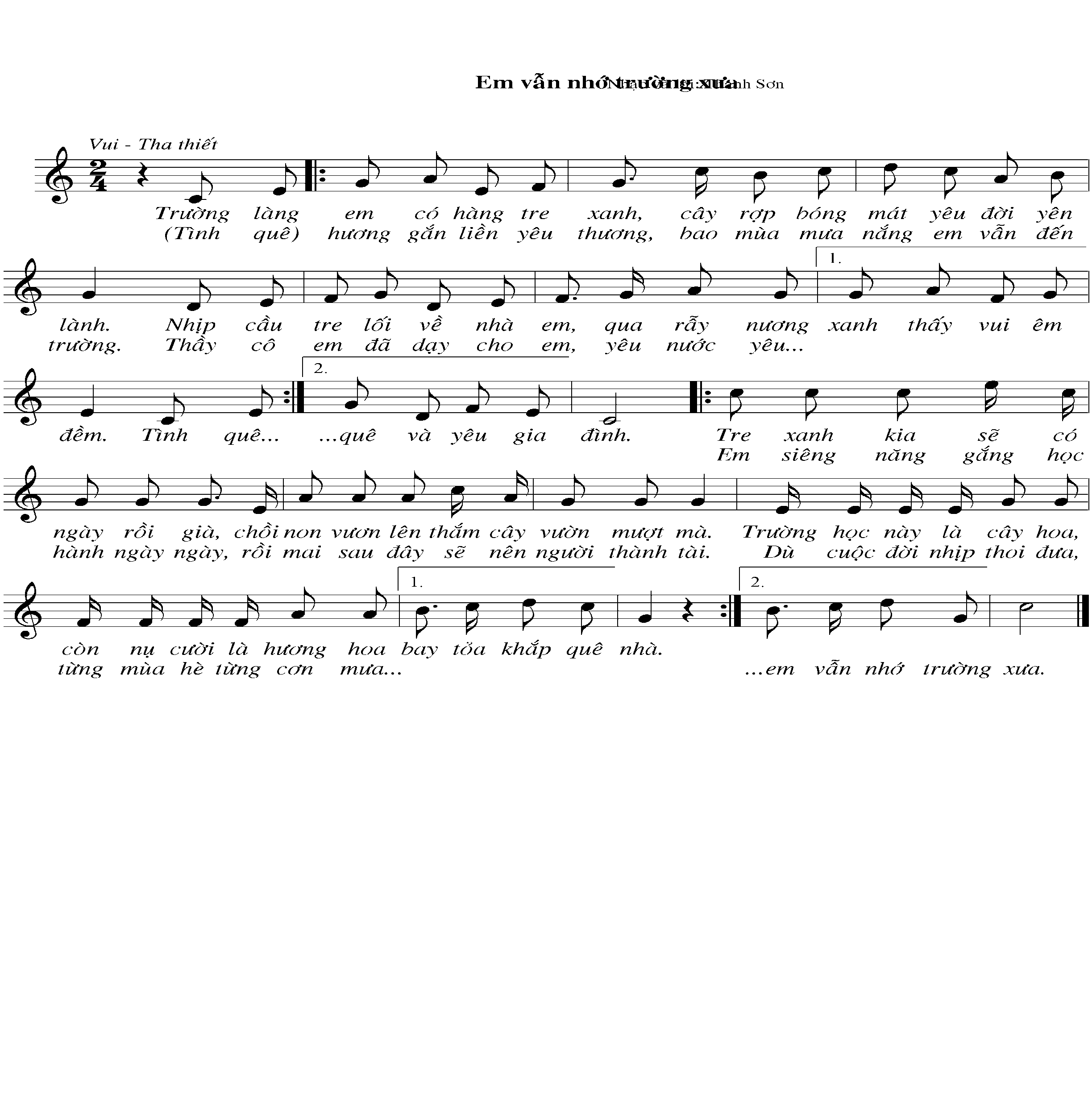 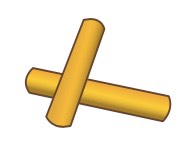 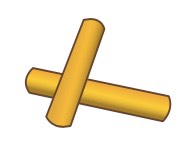 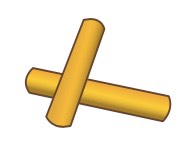 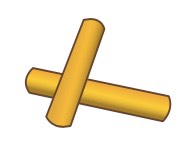 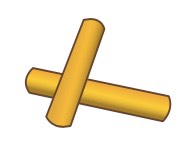 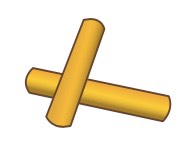 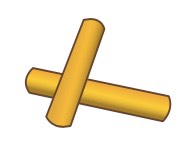 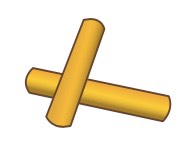 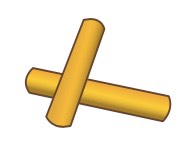 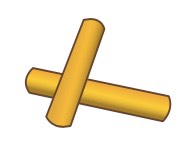 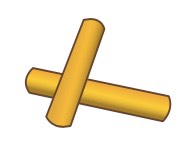 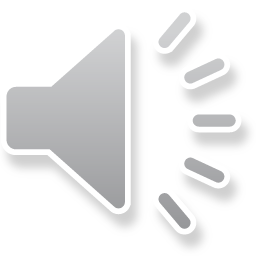 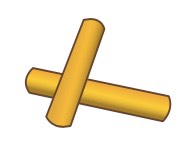 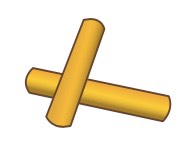 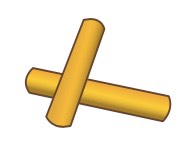 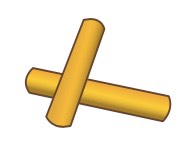 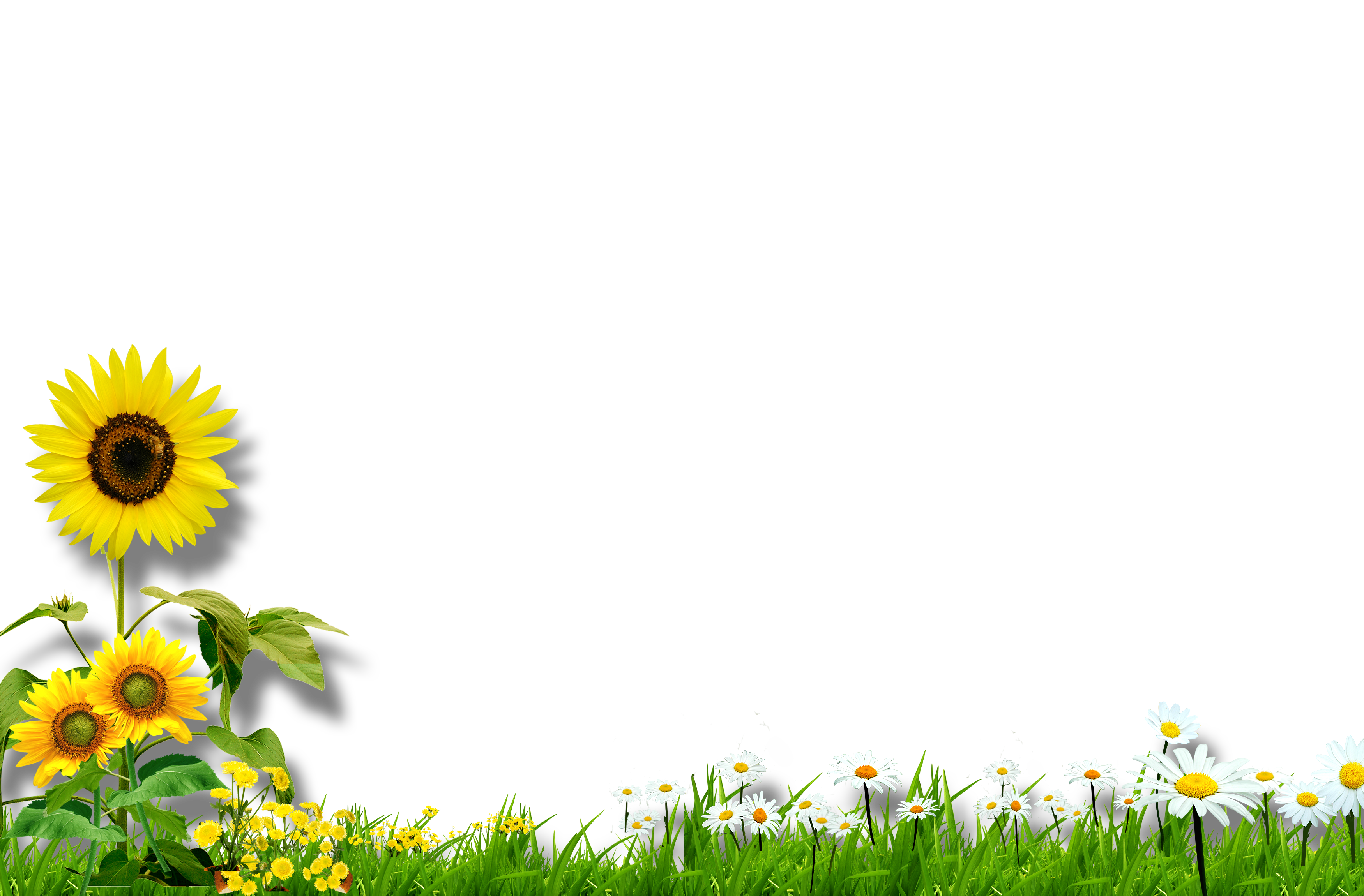 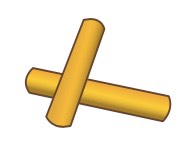 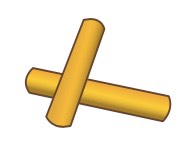 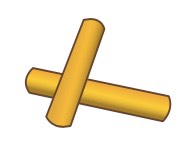 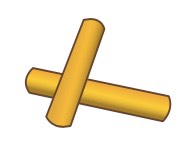 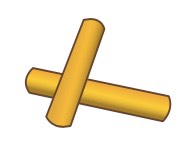 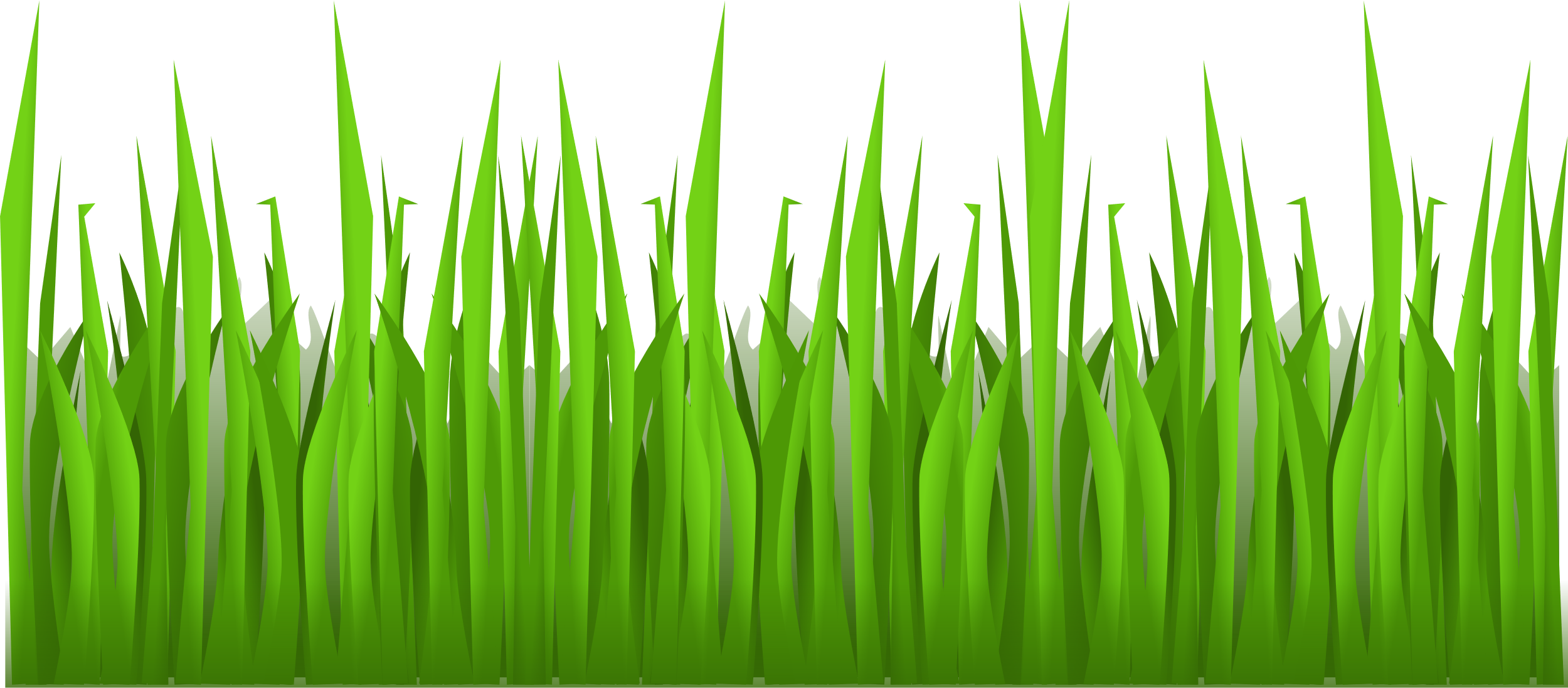 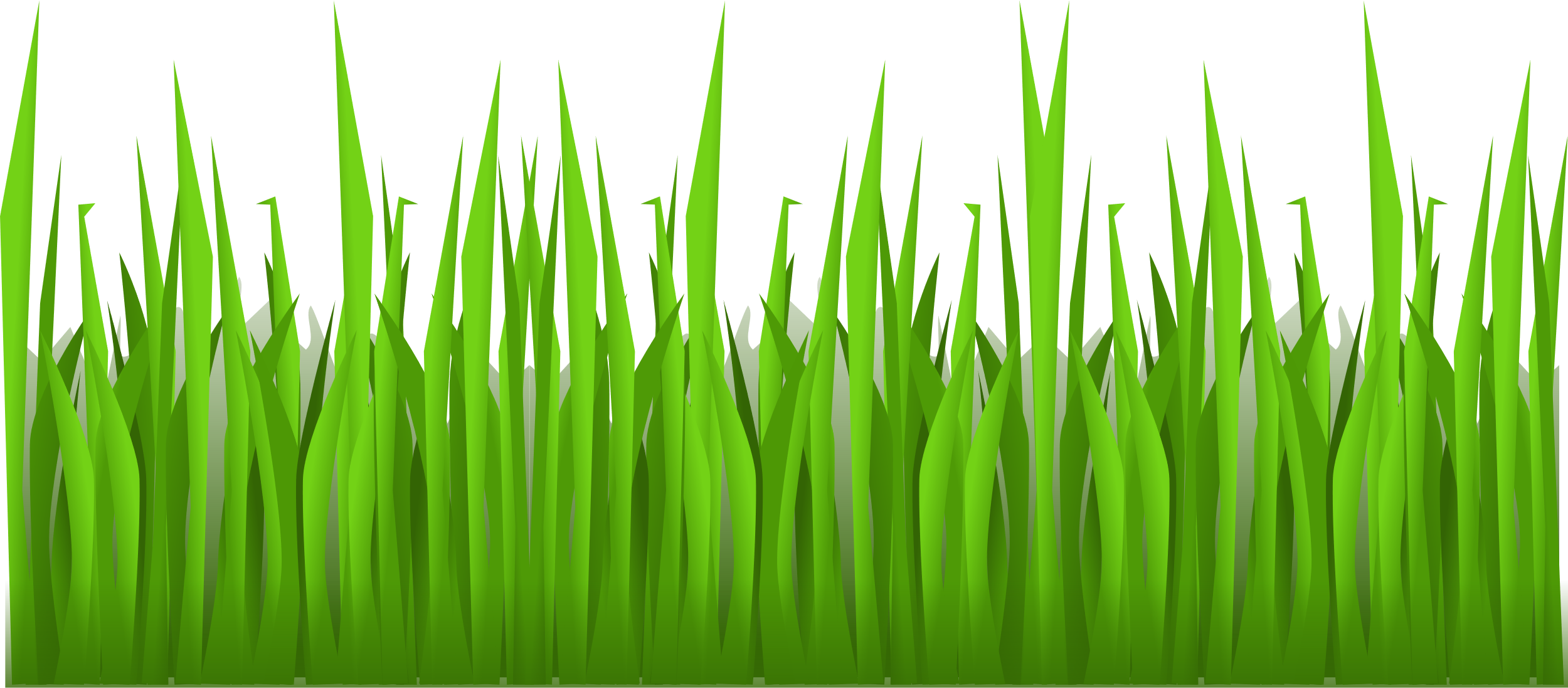 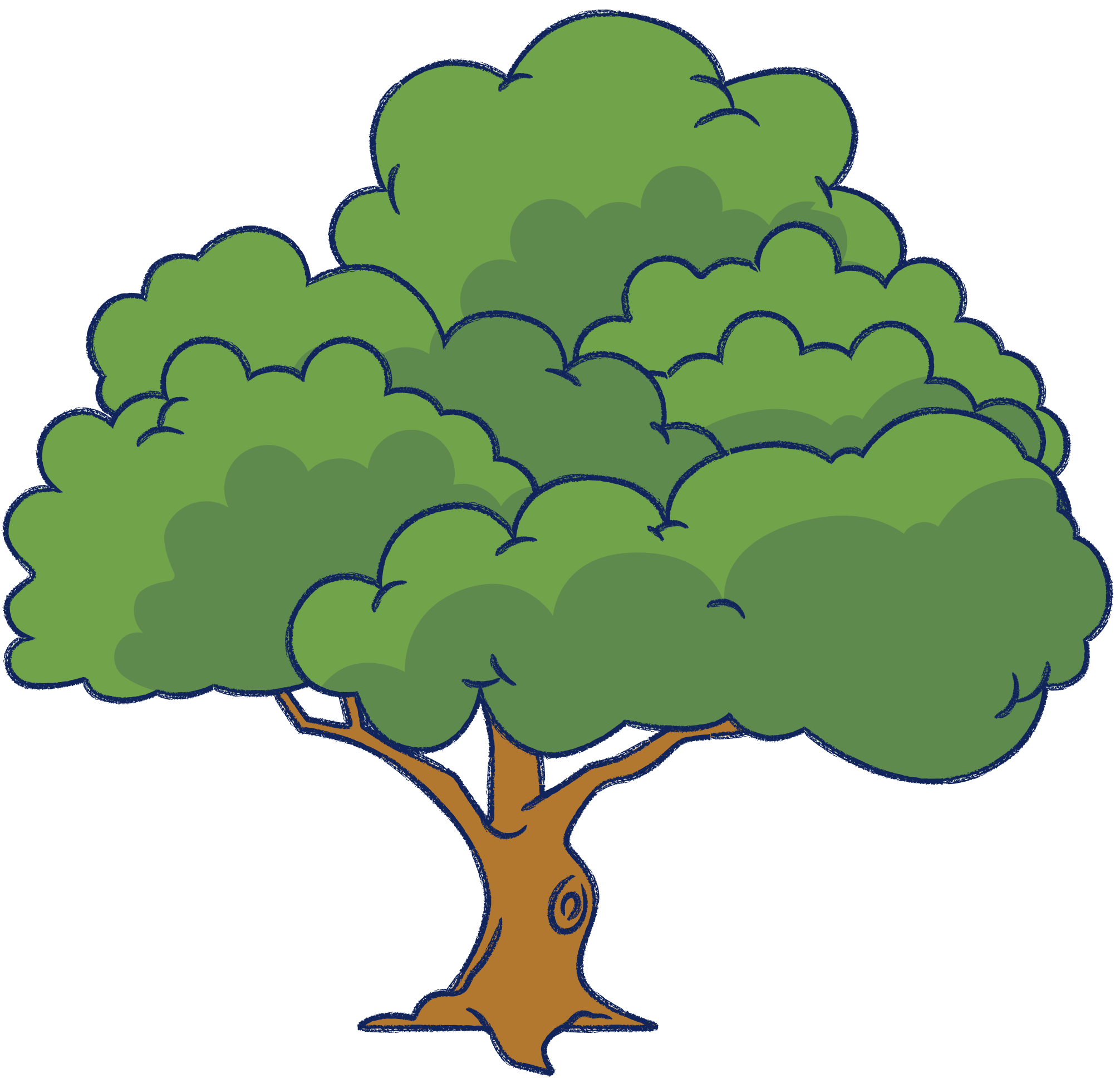 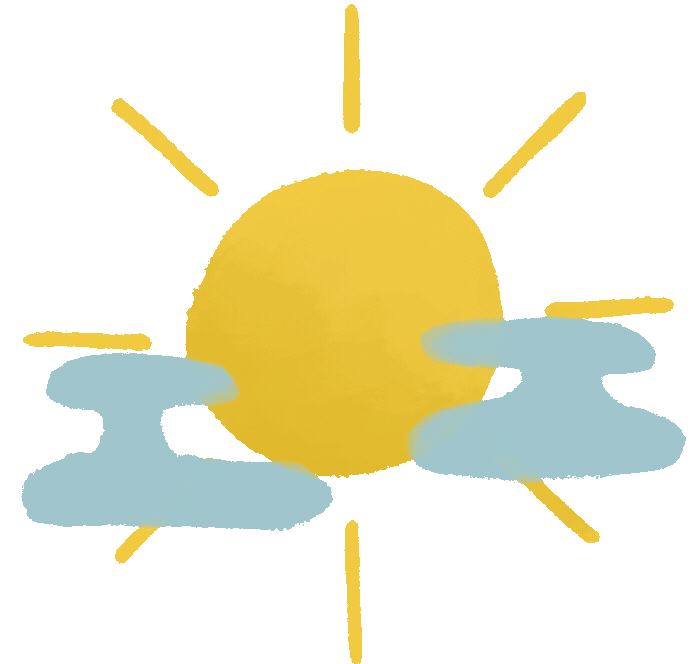 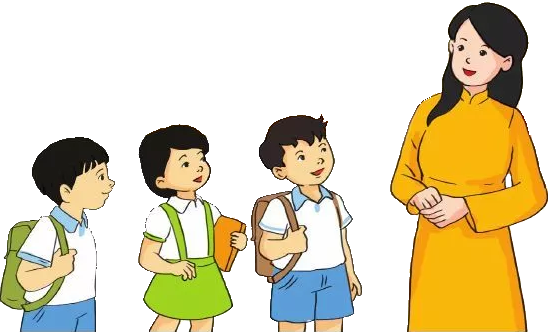 Hát kết hợp bộ gõ cơ thể
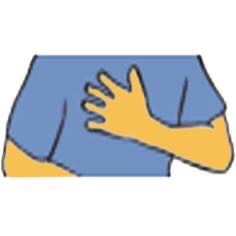 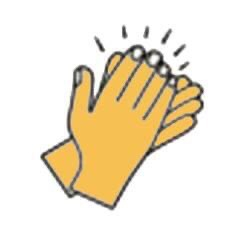 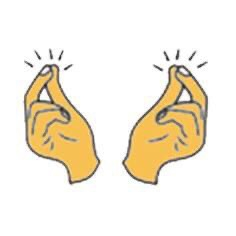 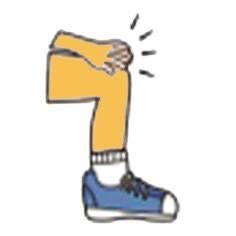 Hát kết hợp bộ gõ cơ thể
Trường   làng   em   có   hàng   tre     xanh
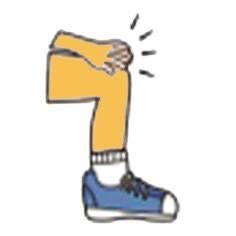 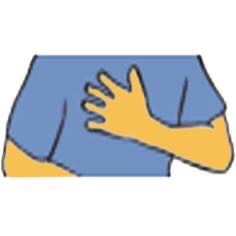 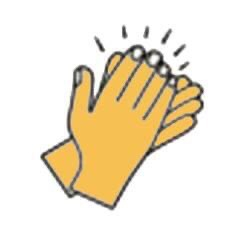 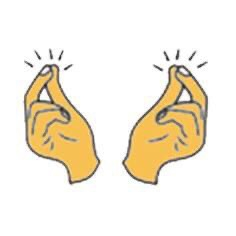 Cây    rợp    bóng   mát   yêu   đời   yên      lành.
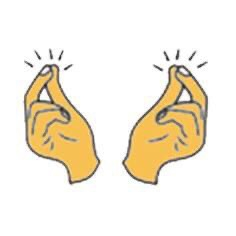 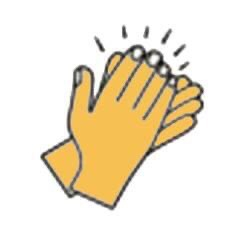 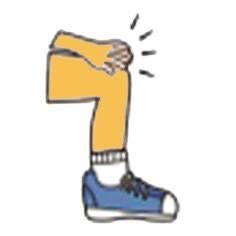 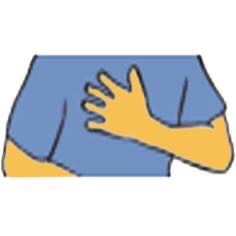 Hát kết hợp bộ gõ cơ thể
EM VẪN NHỚ TRƯỜNG XƯA
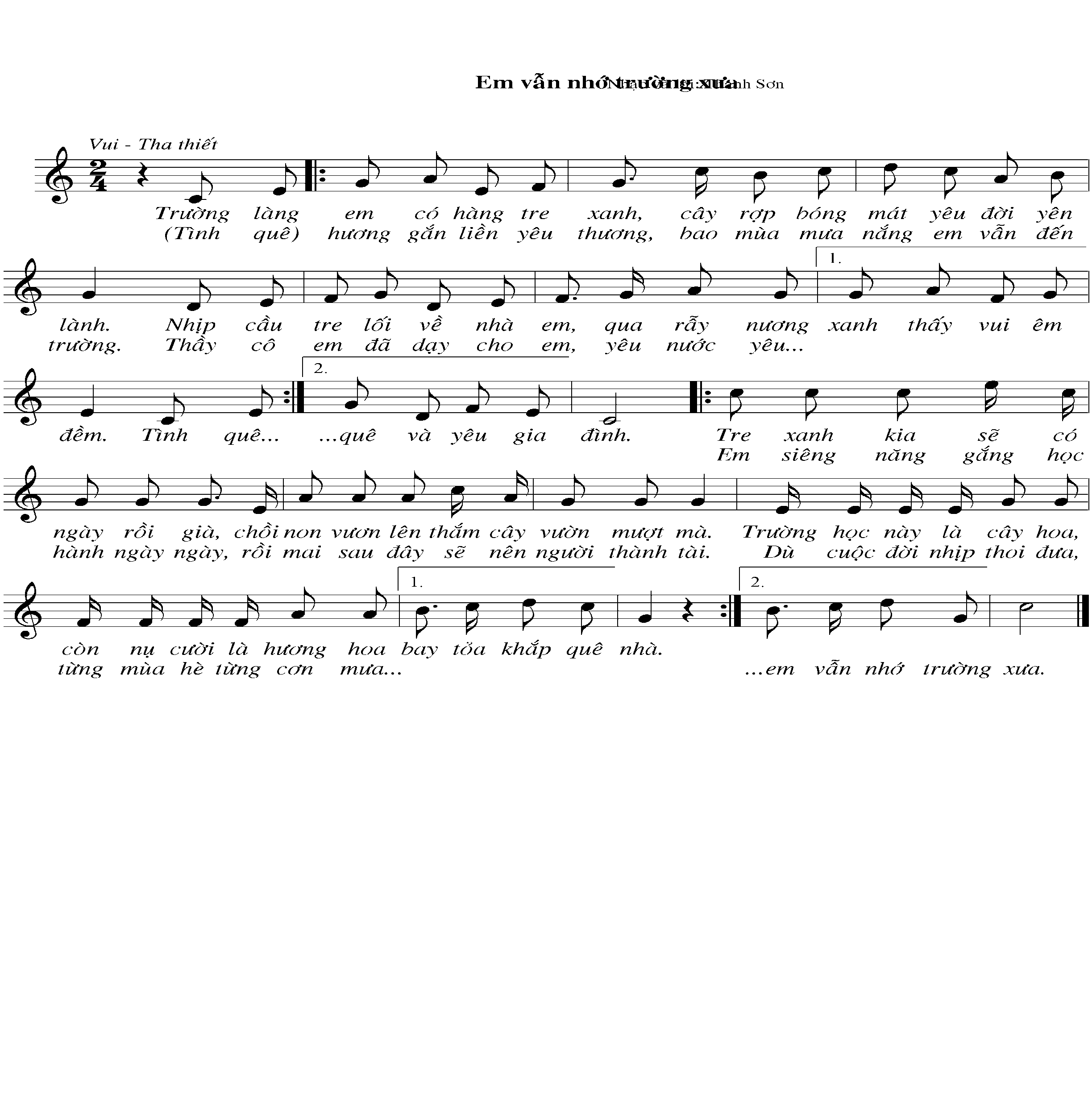 TIẾT 31
HÁT BÀI: EM VẪN NHỚ TRƯỜNG XƯA
Nhạc và lời: Thanh Sơn